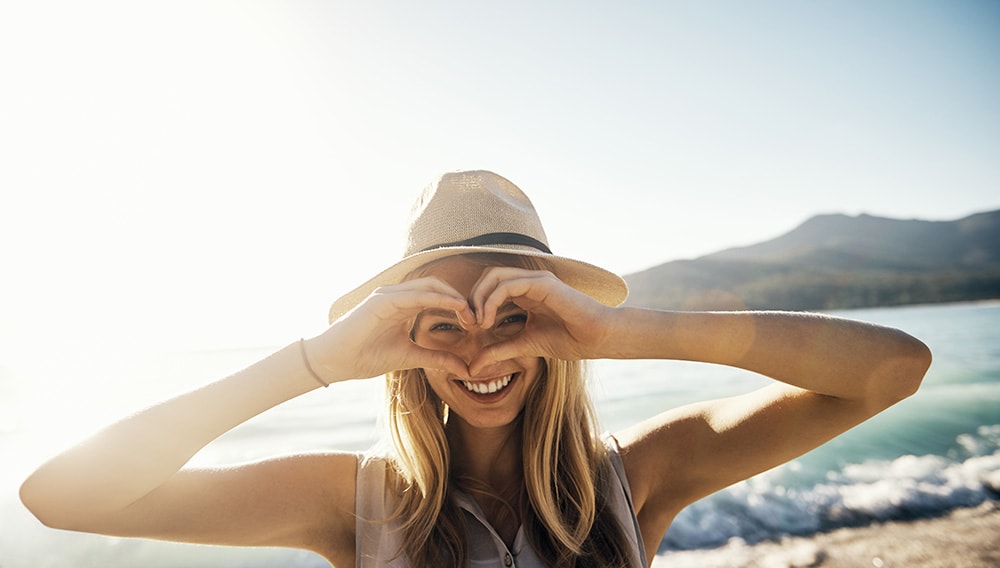 WELCOME TO INDIA’S
FASTEST-GROWING
DIRECT SELLING COMPANY
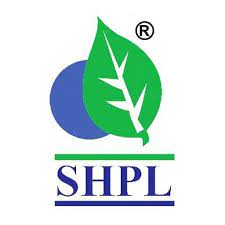 JOIN THE CONSUMER NETWORK OF SAARVASRI HERBS PVT. LTD
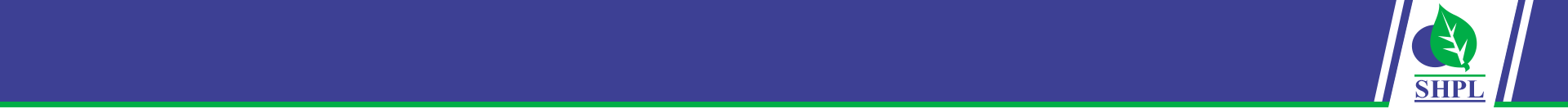 SAARVASRI STORY
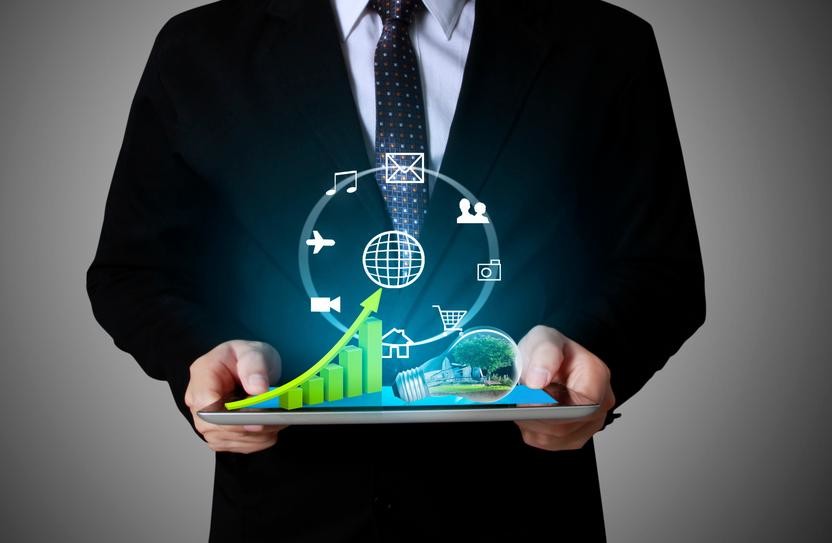 PHASE 1
Incorporated in September 2013 with a Humble Beginning
 Operated from its Headquarter in Kolkata, West Bengal 
 Engaged in Contract Manufacturing of Wellness Products 
 Marketed Through Traditional Sales Network in East India
 Quality Products, Affordable Prices with Amazing Results
 Extremely Heavy Demand for SHPL Products Across India
PHASE 2
 Entered into the Direct Selling Business on 20 May 2018 
 Fastest Growing Consumer Network in all States and UTs
 7 Lakhs Independent Business Associates and Growing
 Over 300 World-class Products in 10 Product Categories 
 Legitimate and Ethical Business: Member of FIDSI, Delhi 
 Shifted its Registered Office to New Delhi in March 2022
 Stepped into the 5th Year of Glorious Presence and Growth
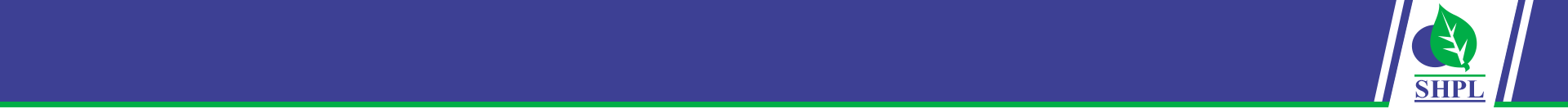 SAARVASRI VISION
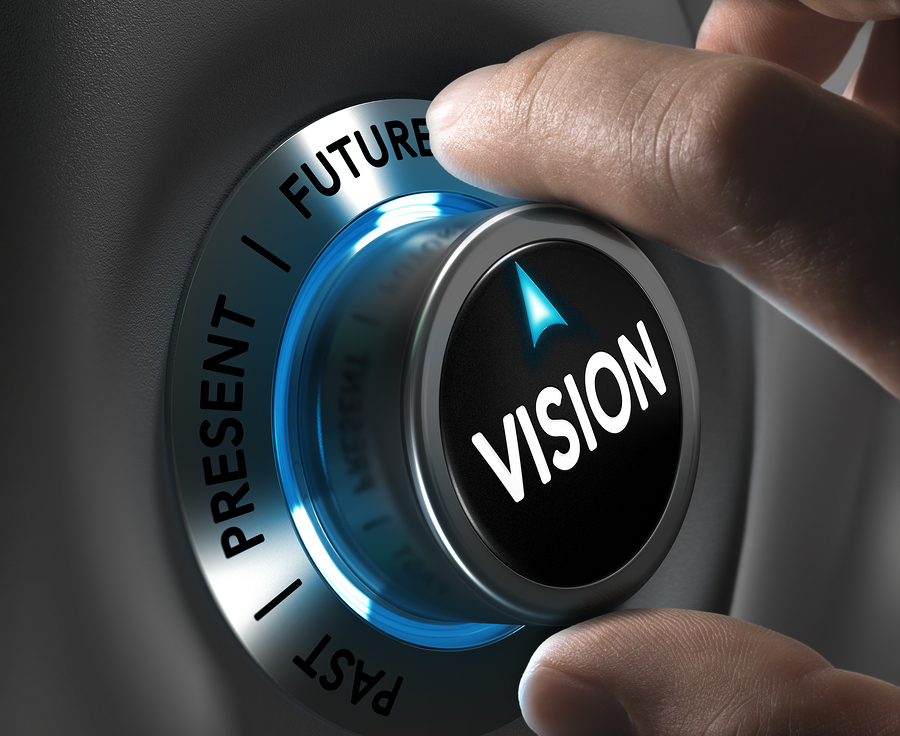 To offer a wide range of 
World-Class Products & Services 
To Our Esteemed Customers 
At An Affordable Price 
and offer a 
Legitimate Entrepreneurship Opportunity to 
Awaken The Giant Within Them
and help them
Explore Life To The Fullest
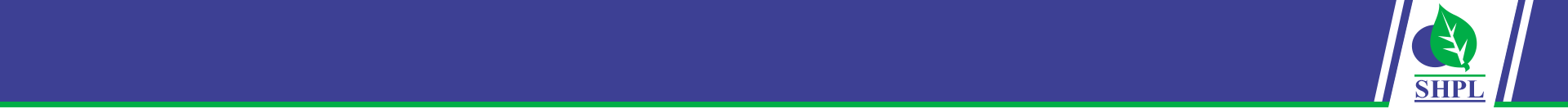 SAARVASRI MISSION
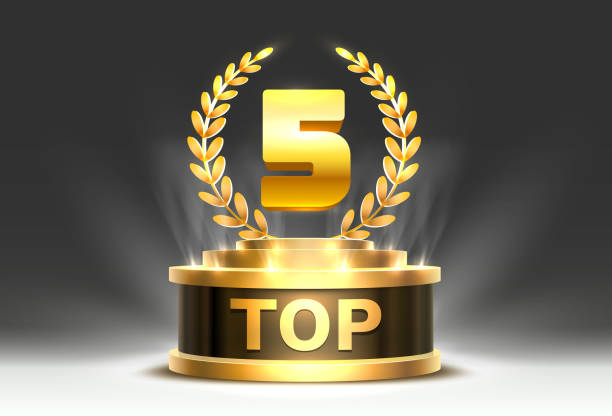 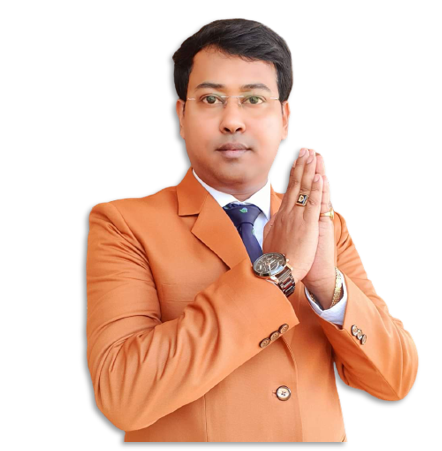 To be one amongst the  
Top 5 Direct Selling Companies
of India by 
DECEMBER 2025
Most Respected Leading Direct Selling Company
Professional, Clean and Transparent Management
Finest Quality Products with Affordable Pricing  
Legitimate Business Opportunity (TCP(DS) Rules 2021) 
S.H.I.N.E - World-Class Training and Support System
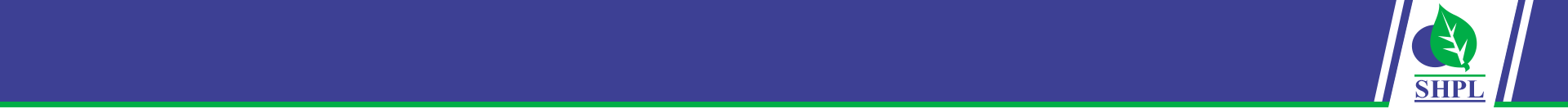 SAARVASRI MANAGEMENT
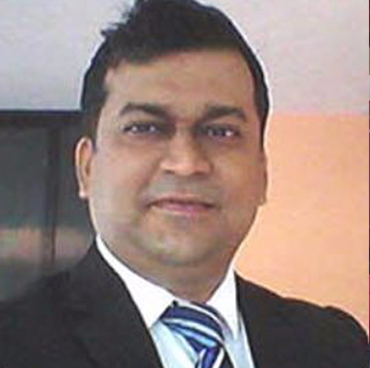 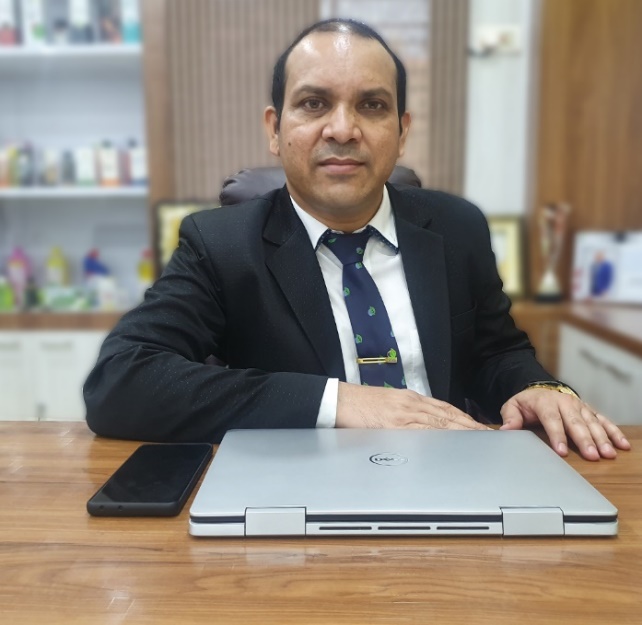 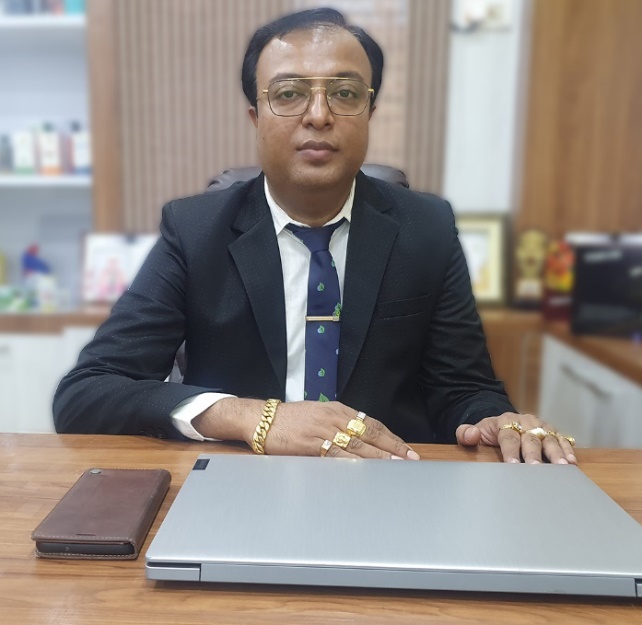 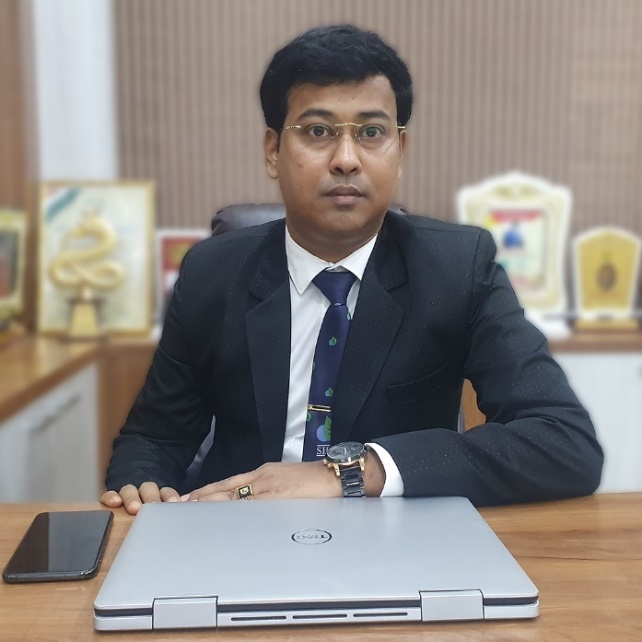 STAN SERRAO
Business Coach
SUBASH SAHU
Chief Financial Officer (CFO)
GOPAL KUNDU
Chairman & Managing Director (CMD)
PRASANATA KUNDU
Chief Operating Officer (COO)
IN-HOUSE
WEB & IT
MULTILINGUIL
TRAINERS
PROFESSIONAL
ADVISORS
DEDICATED
YOUNG TEAM
EFFICIENT
SERVICES
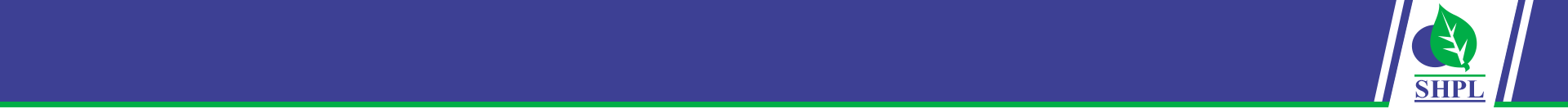 SAARVASRI COMPLIANCE
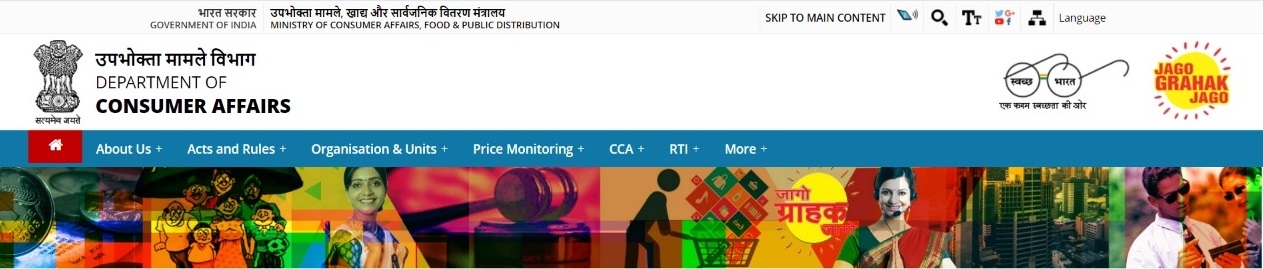 THE CONSUMER PROTECTION (DIRECT SELLING) RULES 2021
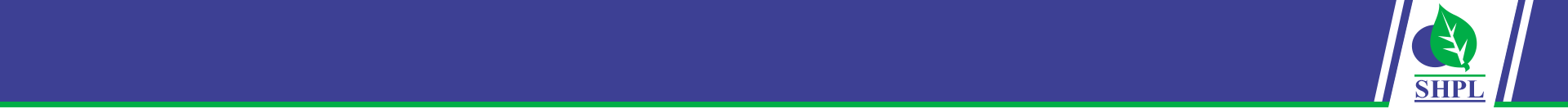 SAARVASRI COMPLINACE
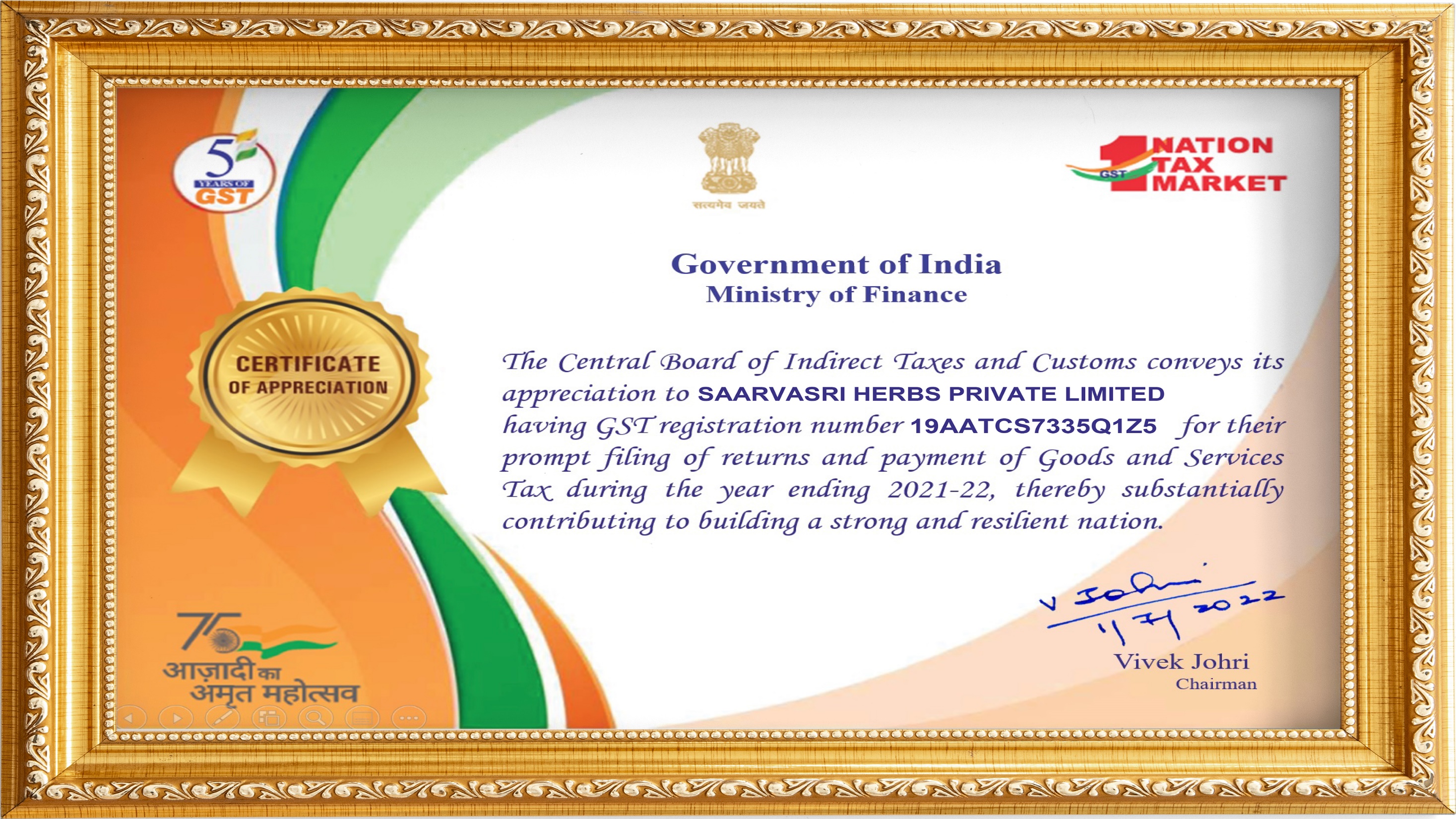 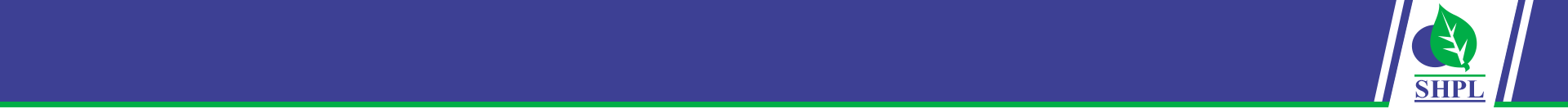 TRILLION DOLLAR WELLNESS INDUSTRY
EVER-GREEN INDUSTRY
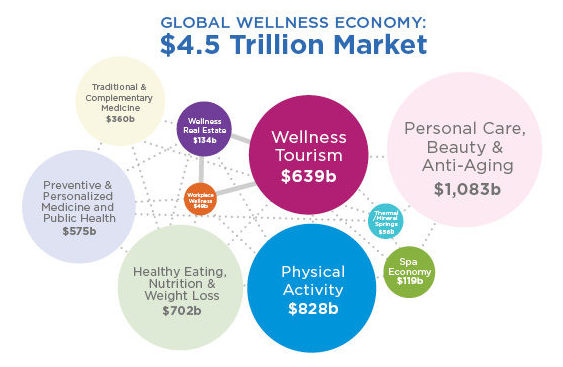 Recession Proof Industry with Demand
Fastest Growing Industry World-Wide
4 Times Bigger than the Pharma Industry

Numerous Unresolved Medical Diagnosis
Obesity and Multiple Chronic Diseases
Malnutrition > Anaemia > Poor Lifestyle 
Back to Nature from Modern Lifestyle
Natural > Organic > Alternative Therapy
Traditional & Ancient Healing System

Ayurveda Medicine > Nutraceuticals
Beauty Care > Personal Care Products 
Wellness Food  > Recipes > Beverages
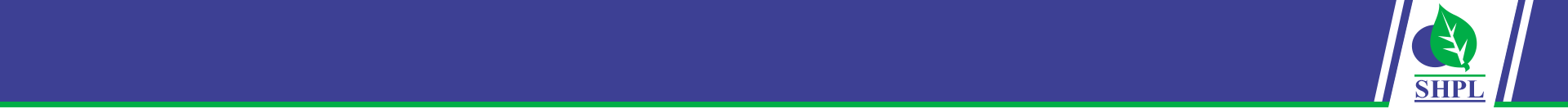 NOW REGULATED DIRECT SELLING INDUSTRY
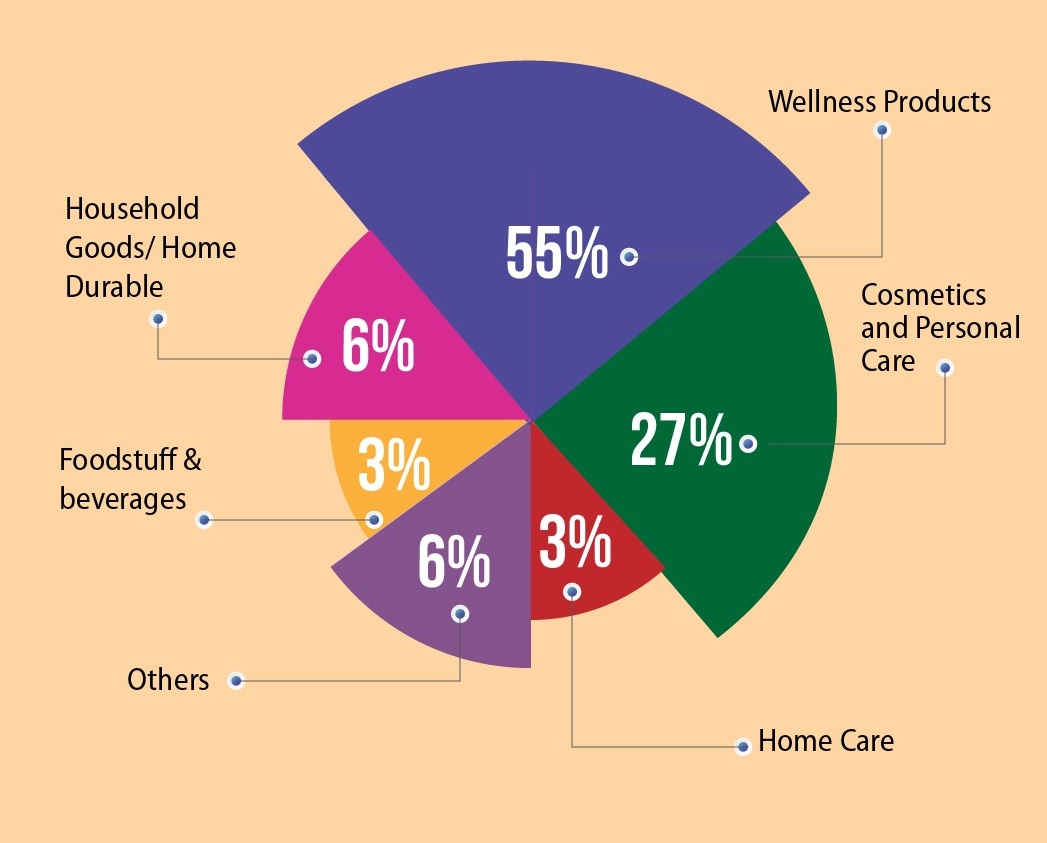 MAINSTREAM INDUSTRY
Direct Selling is the Sale of a Consumer Product or Service, Person-to-Person, Away From A Fixed Retail Location, Marketed through Independent Sales Representatives who are also referred to as Consultants, Distributors, Associates and many such titles.
130 Years Old Business Model Globally 
Actively Promoted in India since 1995
8th Wonder: Socio-Economic Transformation
Misused > Misrepresented > Manipulated
The Direct Selling Guidelines 2016 
The Consumer Protection (DS) Rules 2021
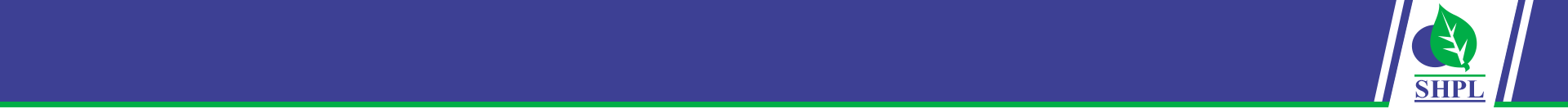 SAARVASRI OFFICE NETWORK
DWARKA, NEW DELHI
KOLKATA, WEST BENGAL
MUMBAI, MAHARASHTRA
BENGALURU, KARNTAKA
Plot No A, 236, Pocket A2, Pocket 2, Sector 17 Dwarka, Dwarka
110078, New Delhi
8/286, Ground Floor, Kaikhali
VIP Road, Block – K-10
Kolkata 700052, West Bengal
608, Corporate Annex, Behind Udyog Bhavan, Sonawala Cross Road, Goregaon East, Mumbai 400063, Maharashtra, India
CS Tower, 46/47, Thimmaiah Road, 1st Stage, 5th Phase, WOC Road, Shivanagar, Rajajinagar, Bengaluru 560010, Karnataka
07AATCS7335Q1ZA
19AATCS7335Q1Z5
27AATCS7335Q1Z8
29AATCS7335Q1Z4
MOHALI, PUNJAB
GUWAHATI, ASSAM
AGARTALA, TRIPURA
IMPHAL, MANIPUR
SCO 81, Compass Point Building, Gillco Valley, Mundi Kharar, Mohali, 140301, Punjab,
Laxmi Bhawan (East), House No 23, P.B. Road, Rehabari, Guwahati 781008, Assam
G.B Road, Melarmath
Agartala 799001, Tripura
Singjamei Sougrakpam Leikai, Near Little House Pre-School, Imphal West 795001, Manipur
03AATCS7335Q1ZI
18AATCS7335Q1Z7
16AATCS7335Q1ZB
14AATCS7335Q1ZF
ROURKELA, ODISHA
SURAT, GUJARAT
MADURAI, TAMIL NADU
ERNAKULAM, KERALA
R.N Sahoo Complex, 2nd Floor, Udit Nagar Main Road
In Front Of Goffur Colony
Rourkela 769012, Odisha
Shop No. 3039, The Palladium Mall, Pune-Simada Road, Yogichowk, Varachha, Surat, 395010, Gujarat
Jaiwin Foods & Herbals, No. 20, Ellisnagar, 70 Feet Road, Madurai 625016,  Tamil Nadu
Shalom Building, 17/391b, Kacheripady Jn, Cheranellore, Ernakulam 682034 , Kerala
21AATCS7335Q2ZJ
19AATCS7335Q1Z5
33AATCS7335Q1ZF
29AATCS7335Q1Z4
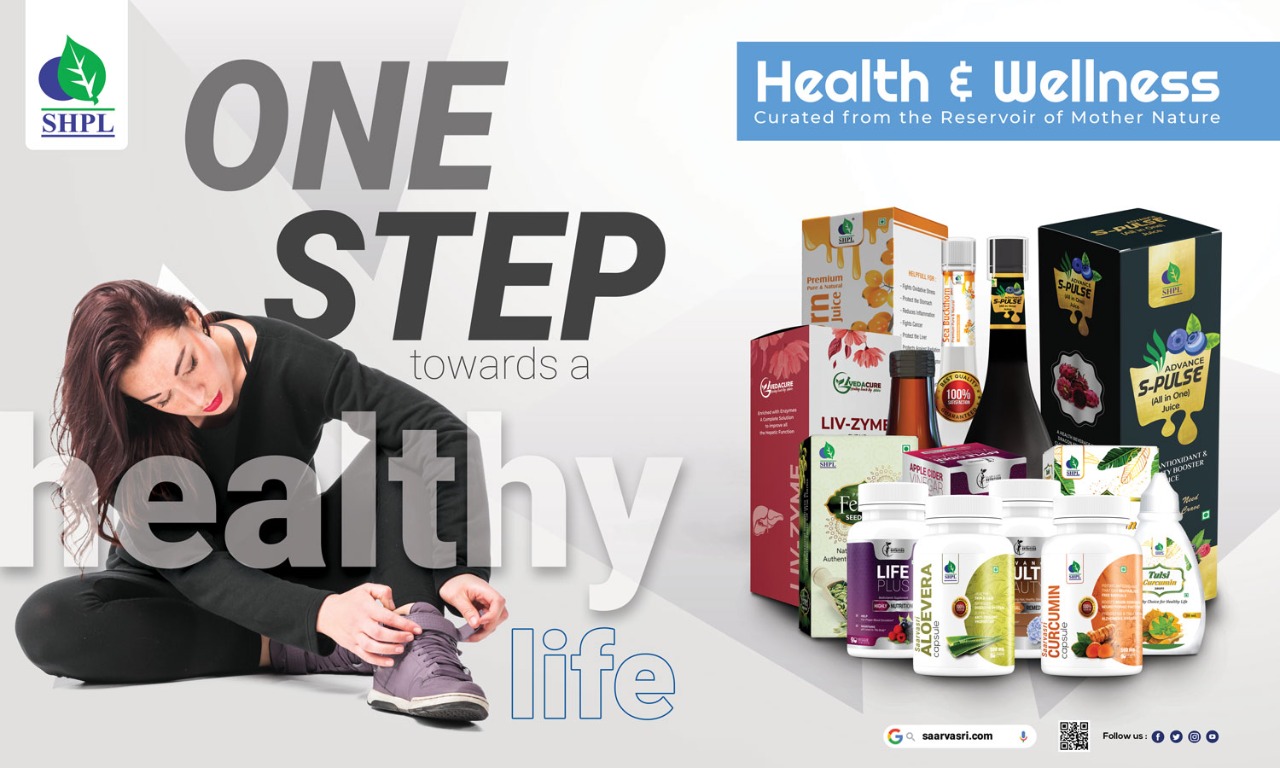 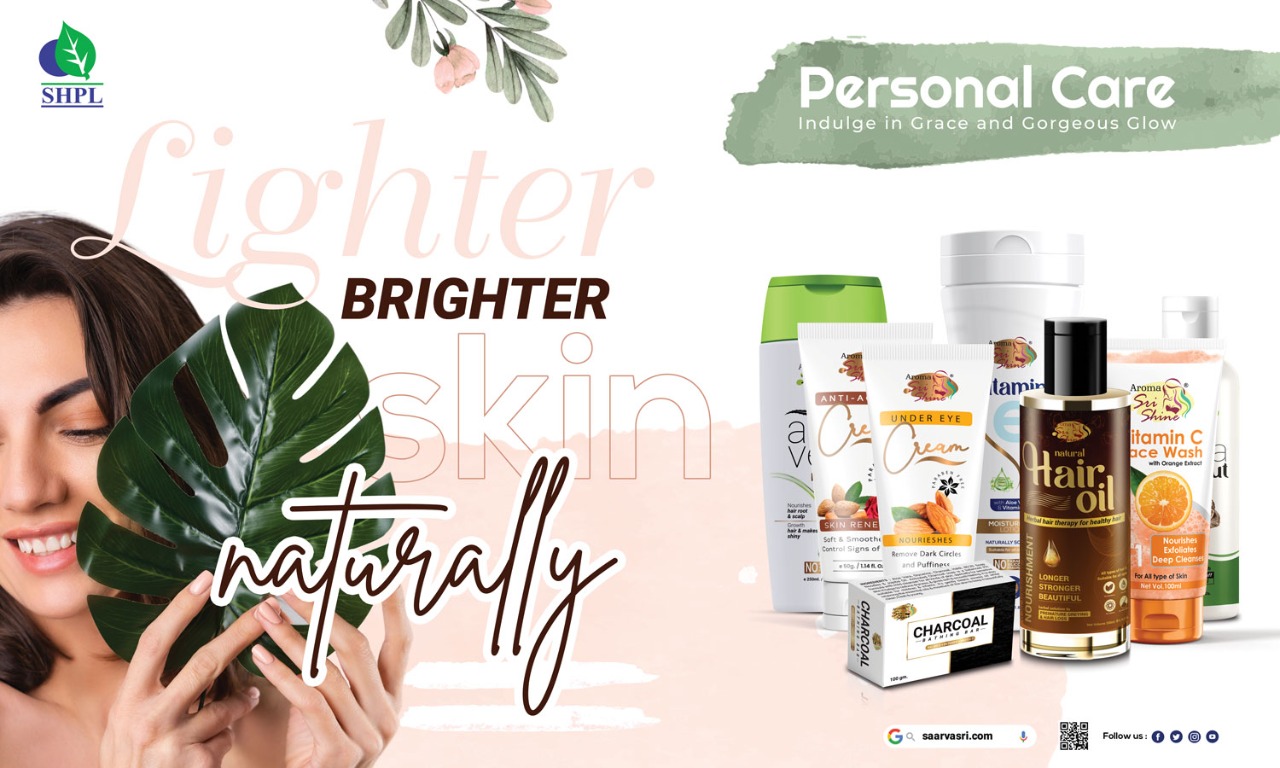 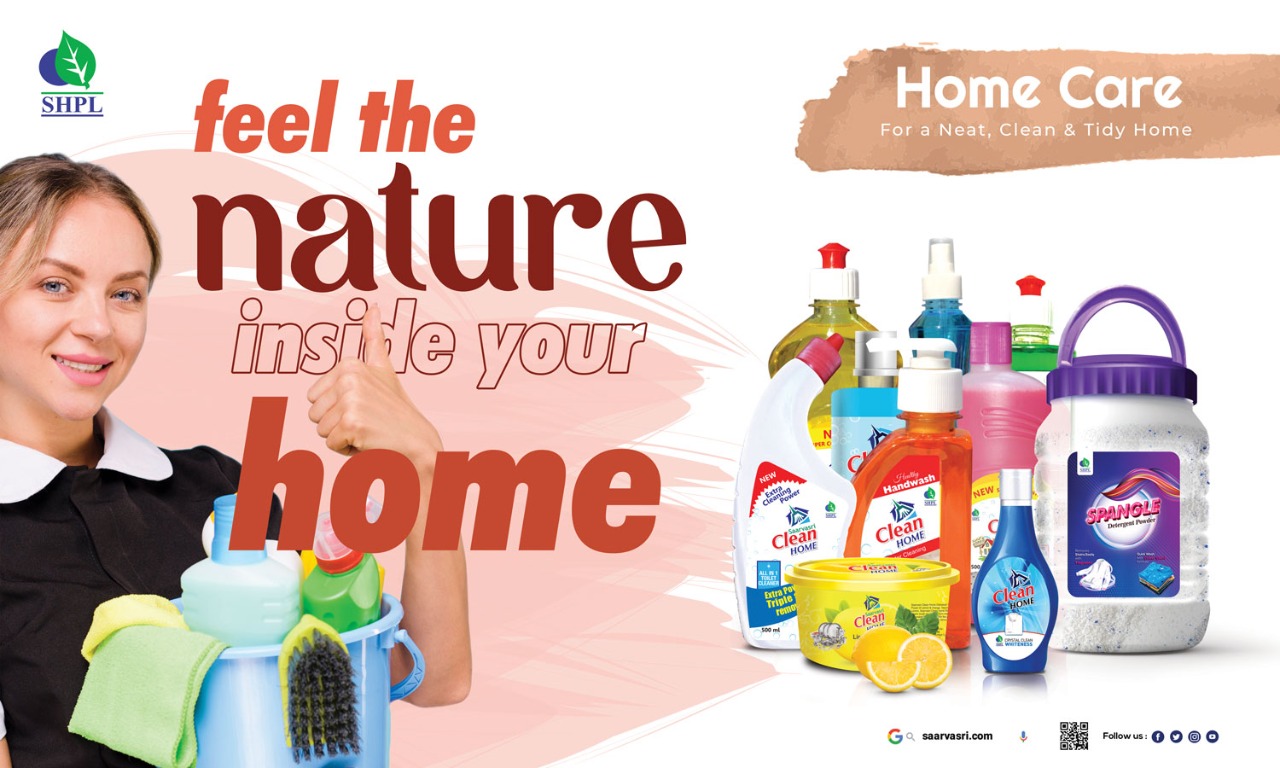 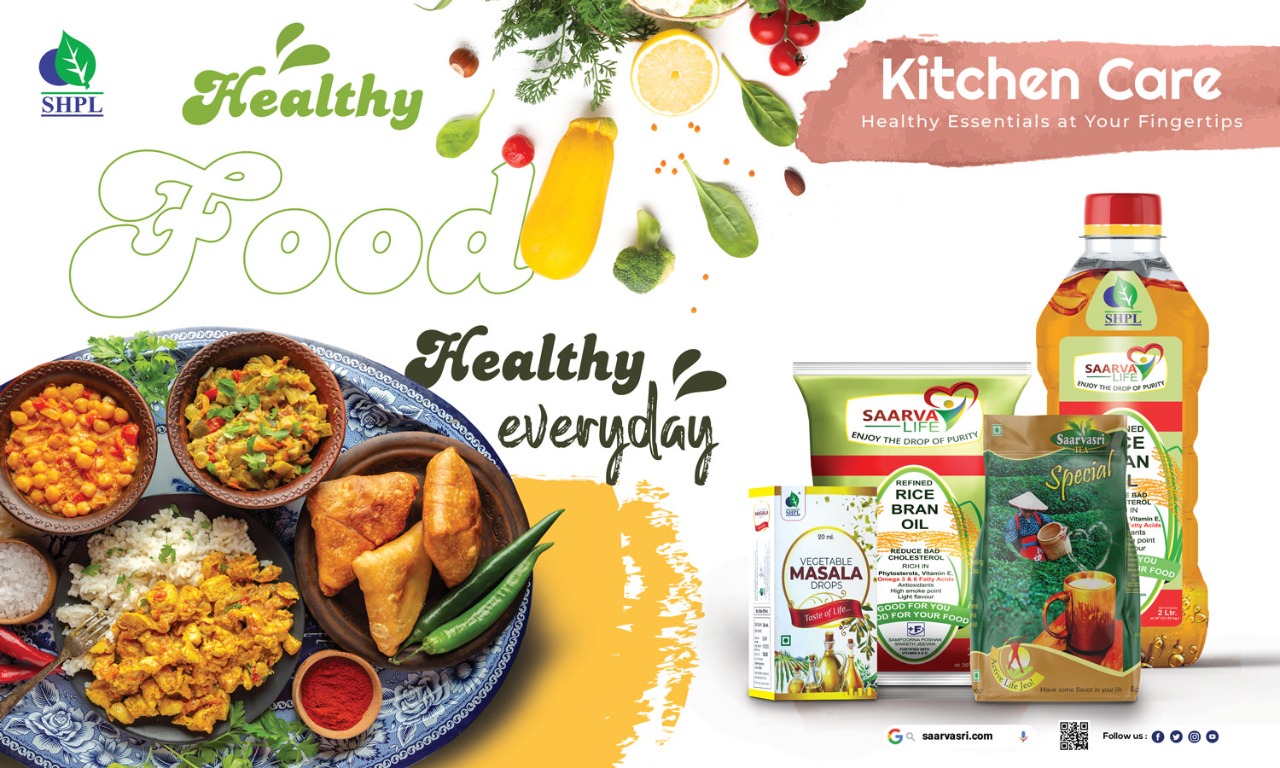 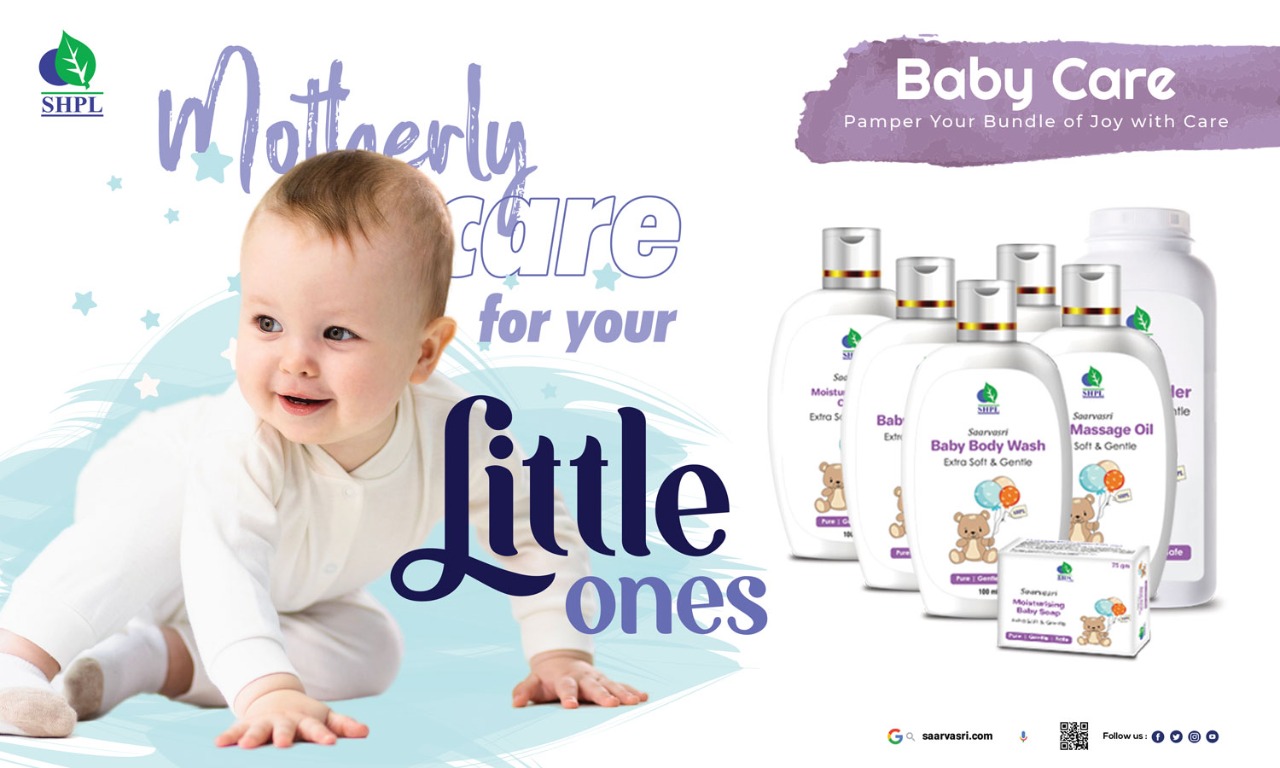 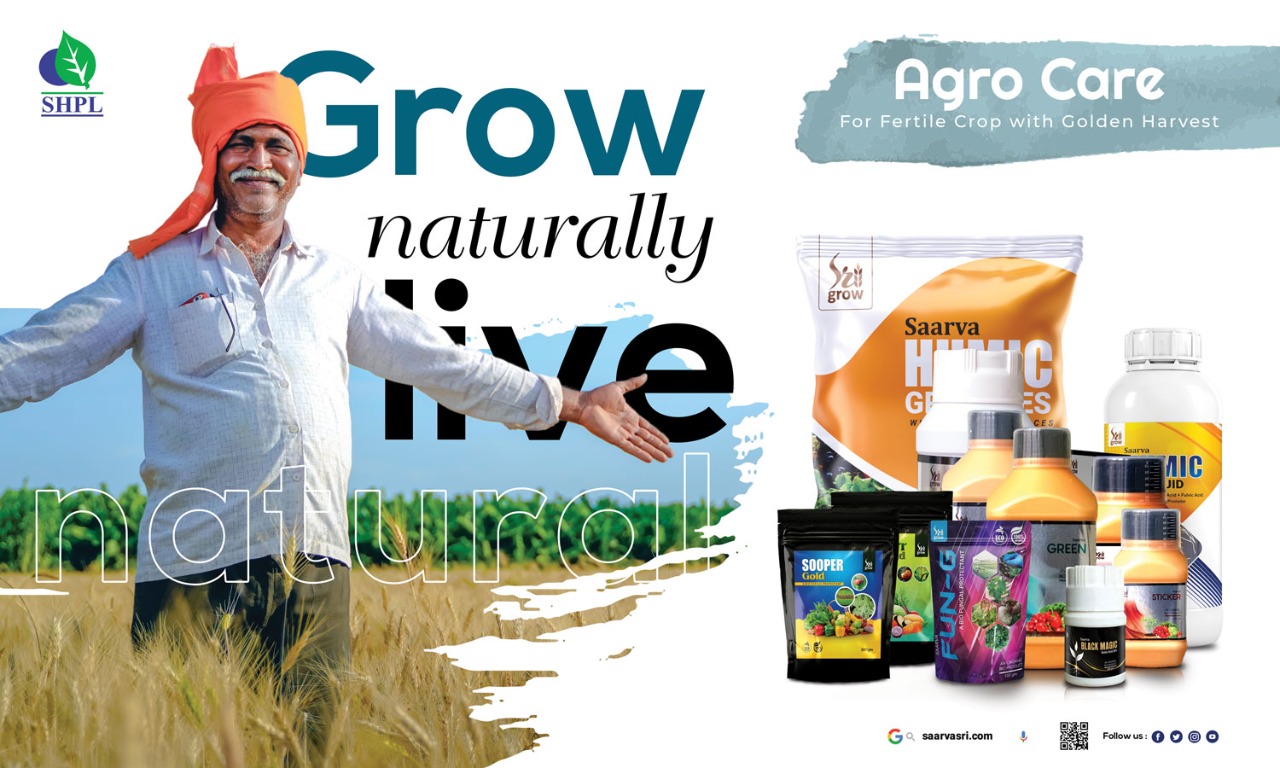 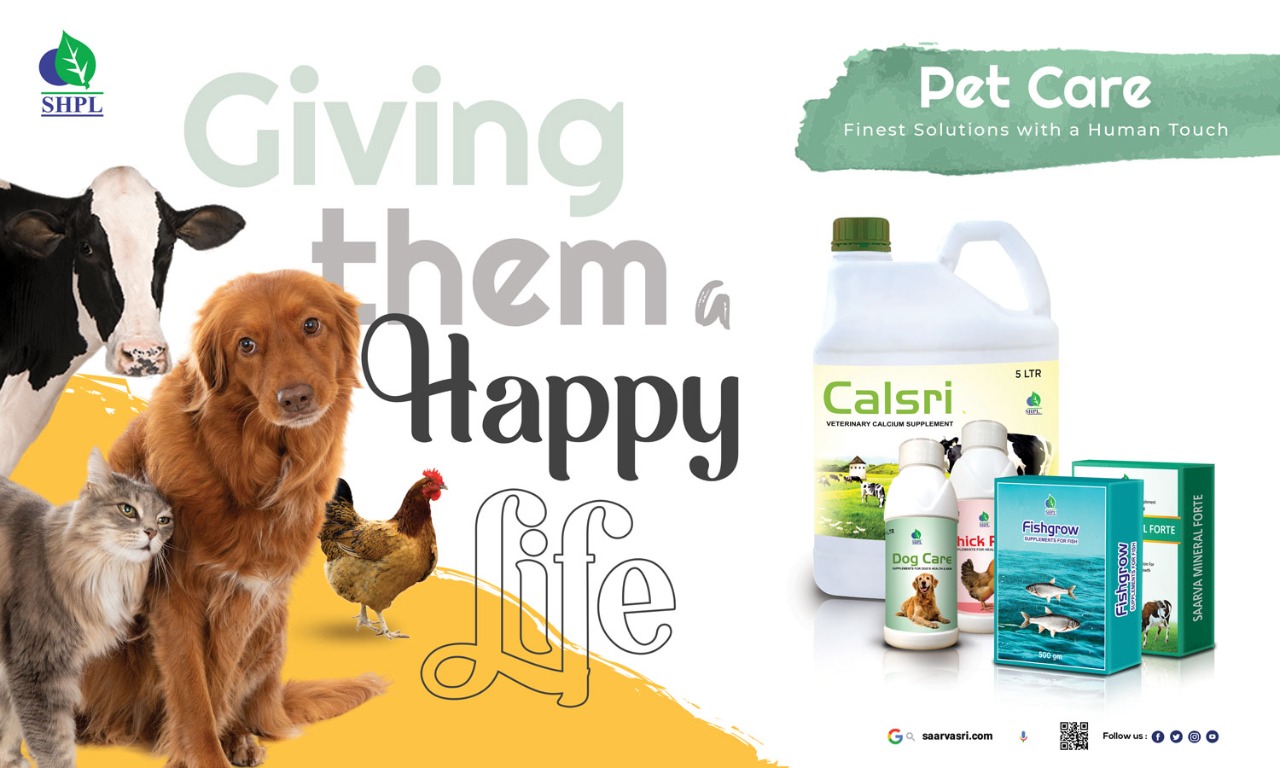 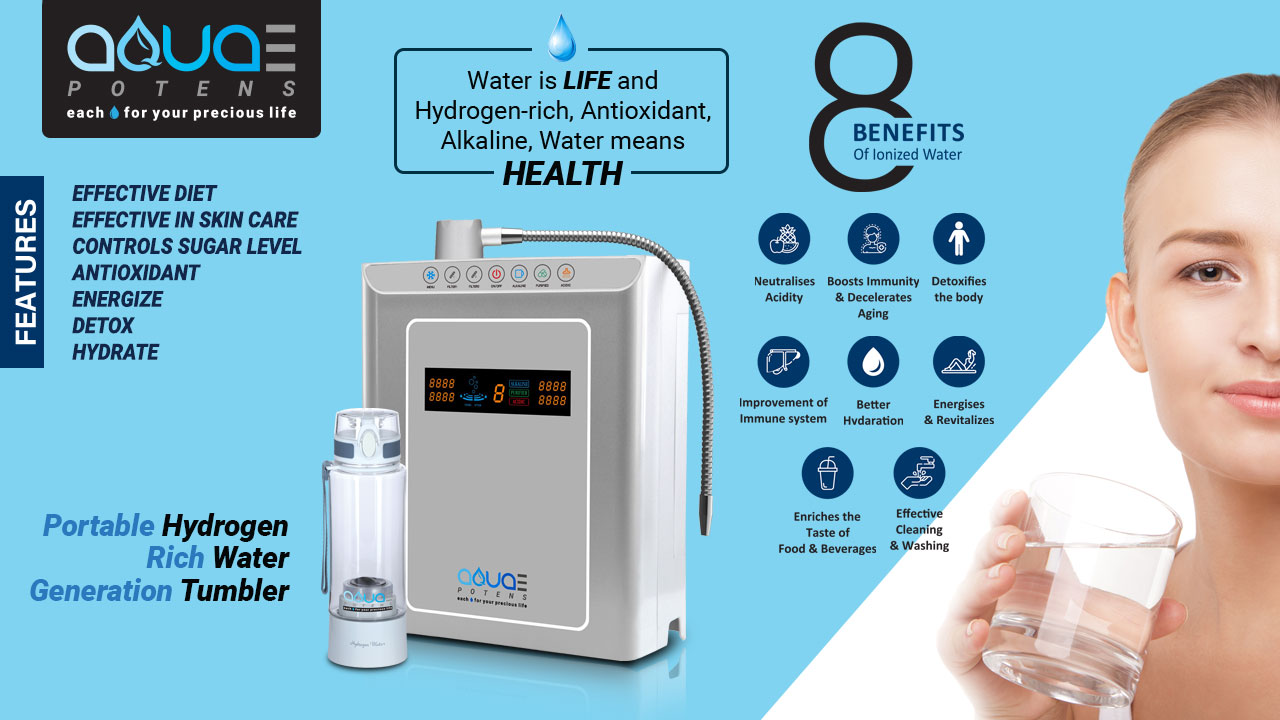 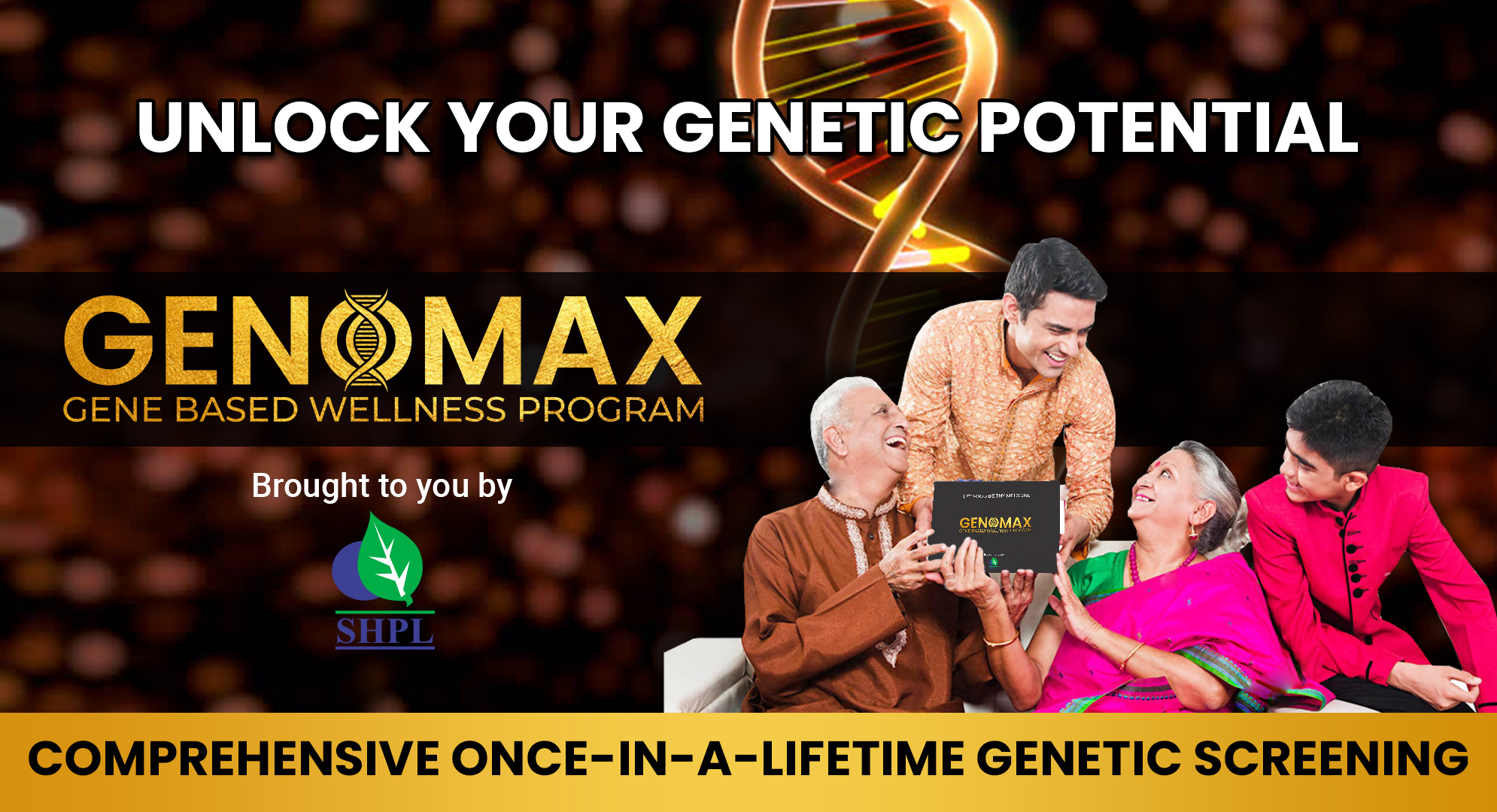 Welcome to the Business World of  Saarvasri
Healthy Living By Nature
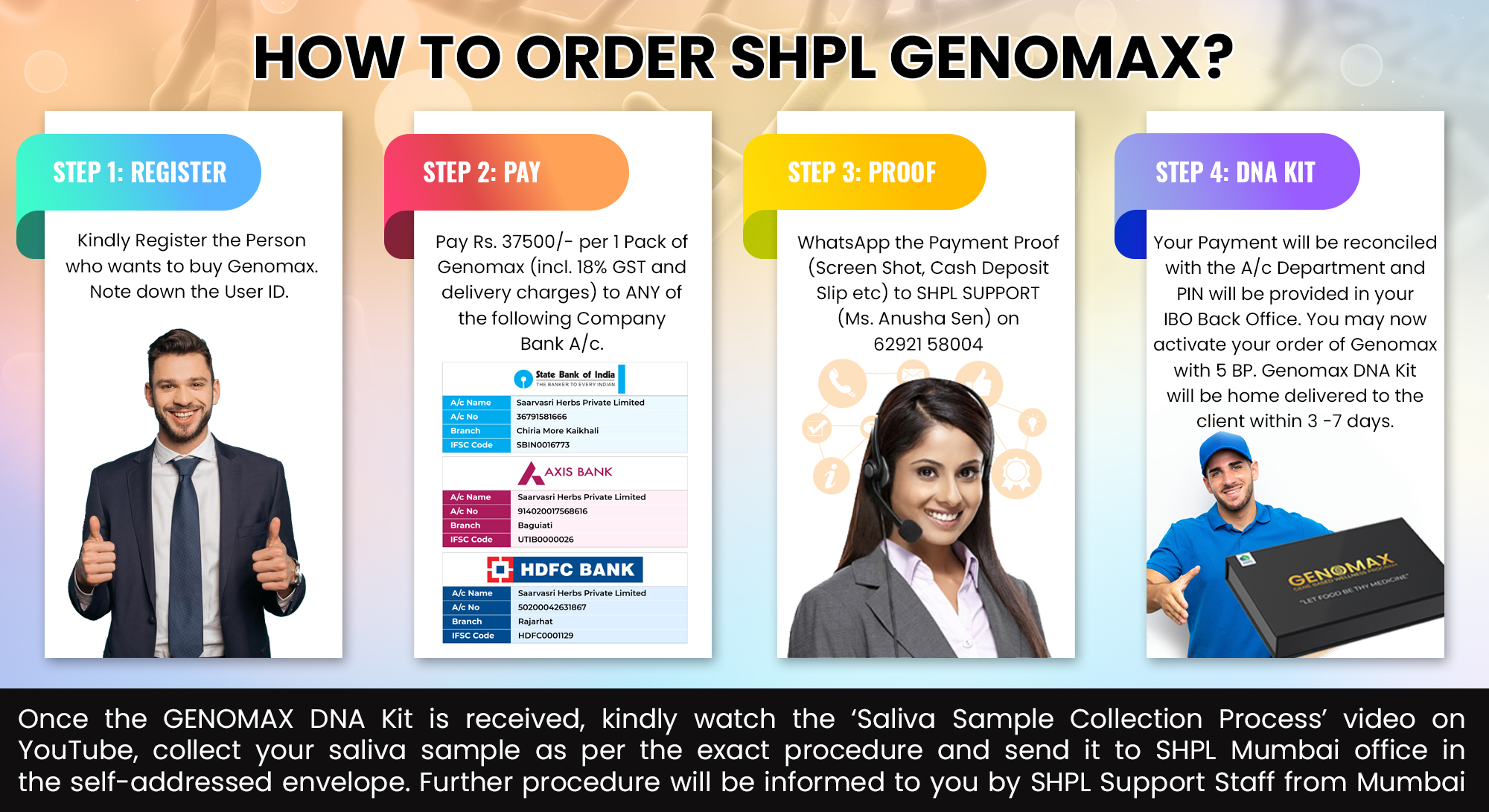 HOW TO ASSOCIATE?
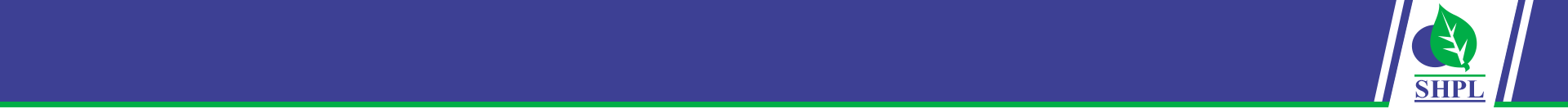 HOW TO ASSOCIATE WITH SAARVASRI?
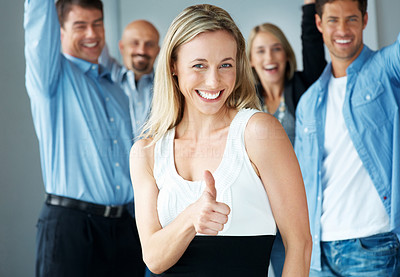 STEP 1:  REGISTER ONLINE FOR FREE
Register Online as a Preferred Customer (PC)
Registration is Absolutely FREE
Simply Provide Basic Personal Details and Delivery Address (Mandatory) 
No KYC Compliance Needed
Get SHPL User ID and Password to access IBO Back Office
STEP 2:  BUY SHPL PRODUCTS AS A CUSTOMER
Buy SHPL Products at Discounted Price (DP) 
Buy SHPL Products from Your Nearest SHPL Gallery or Place Order Online 
Buy ANY SHPL Products across ANY Categories, Except Home care & Kitchen Care 
Payment Options: Gallery, E-Wallet, Online Payment Gateway & Company Bank A/c
Home Delivery of Products within 4 – 7 working days; Free Delivery above Rs.7500/-
STEP 3:  APPLY TO BE AN IBA TO BECOME AN ENTREPRENEUR
Self- Use Finest Quality SHPL Products and get Satisfied of its Quality & Benefits 
Optionally and Voluntarily Choose to Refer SHPL Products after Having Used Them 
Apply Online to be a SHPL ‘Independent Business Owner (IBO)’ in the IBO Back Office 
Update KYC Online and Become KYC Compliant; Get Trained to Succeed with S.H.I.N.E
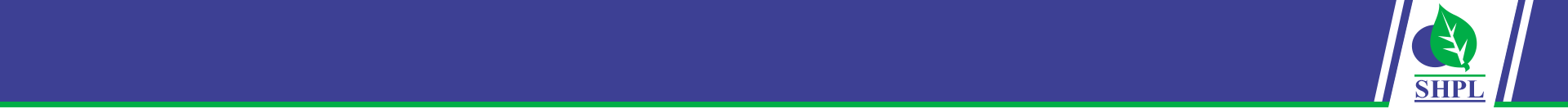 PURCHASE WITH BP (BUSINESS POINT)
BUY SHPL PRODUCTS WORTH   
0.25 BP
(Rs.2000 & above)
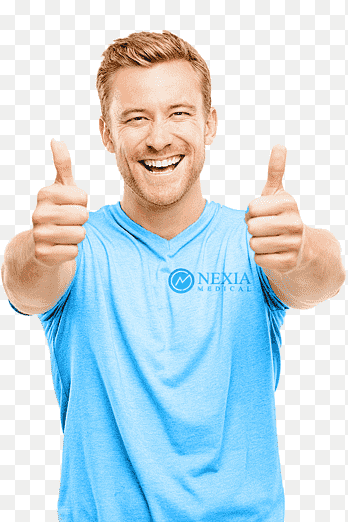 CHOOSE ANY SHPL PRODUCTS WITH
BP (BUSINESS POINT)
PURCHASE AT DISCOUNTED PRICE (DP)
BUY SHPL PRODUCTS WORTH   
0.5 BP
(Rs.4000 & above)
As a SHPL PC, Purchase ANY SHPL Products or Services of your Choice of 0.25 BP (Rs.2000+) OR 0.5 BP (Rs.4000+) OR 1 BP (Rs.7500+) at DP online or from Gallery
BP
DP
FP
0.25
Rs.2000+
050
BUY SHPL PRODUCTS WORTH
1.0 BP
(Rs.7500 & above)
0.50
Rs.4000+
100
1.00
Rs.7500+
200
UPGRADE OPTION
Sales Commission will be calculated for all IBOs with Personal BP of 0.25 and 0.5 too. However 25% commission, up to Rs.6000 / Rs. 4000 will be deducted and credited to E-wallet to enable an IBO to upgrade the Personal BP to 1.0 by way of purchasing more SHPL Products
HOW TO ASSOCIATE?
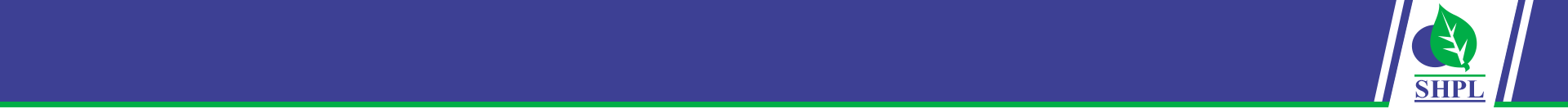 GET READY FOR MASSIVE SUCCESS WITH SHPL
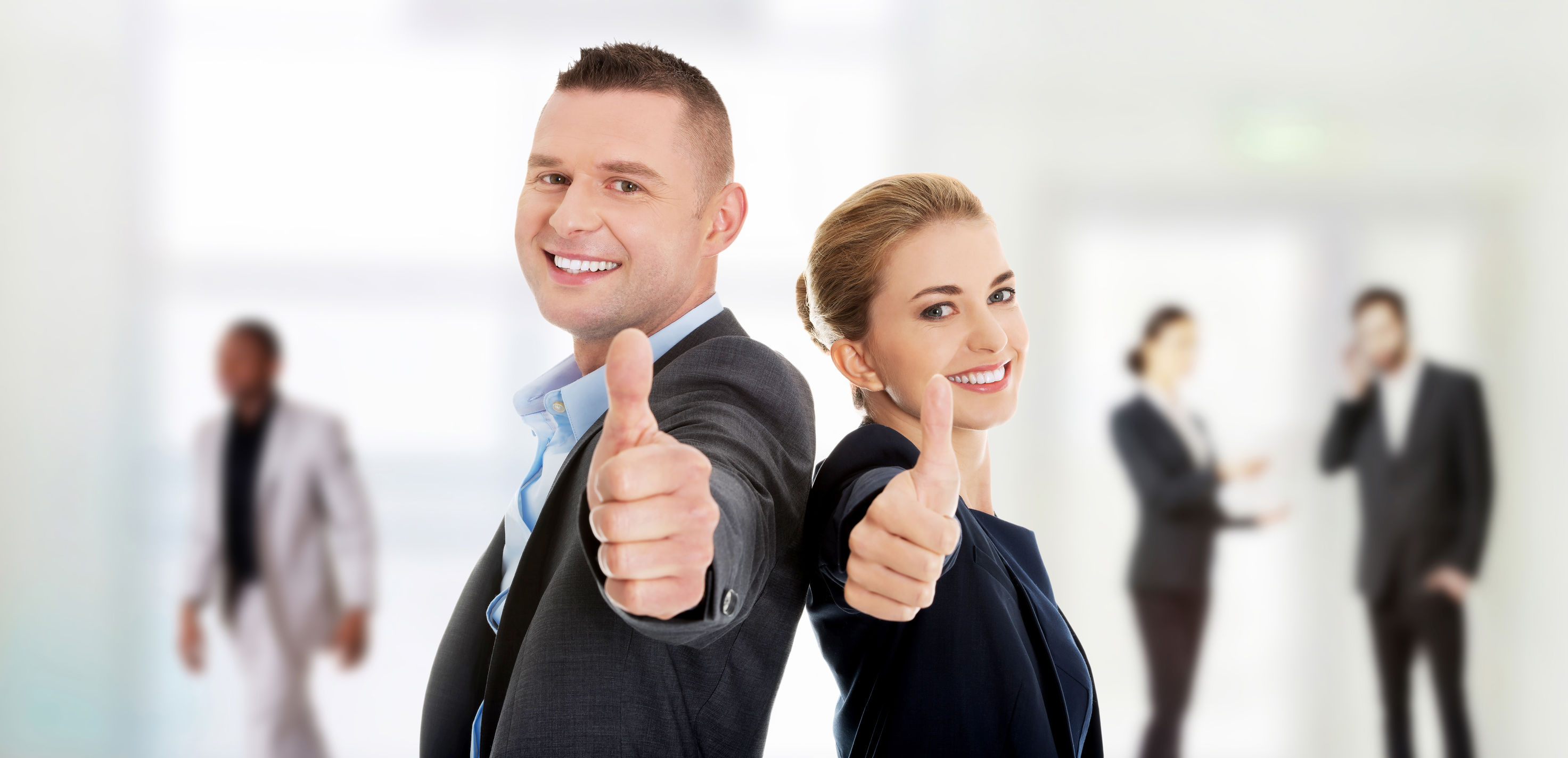 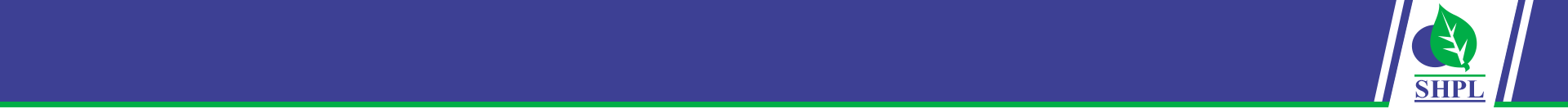 SAARVASRI BUSINESS PLAN
INCOME WITH BP PURCHASE
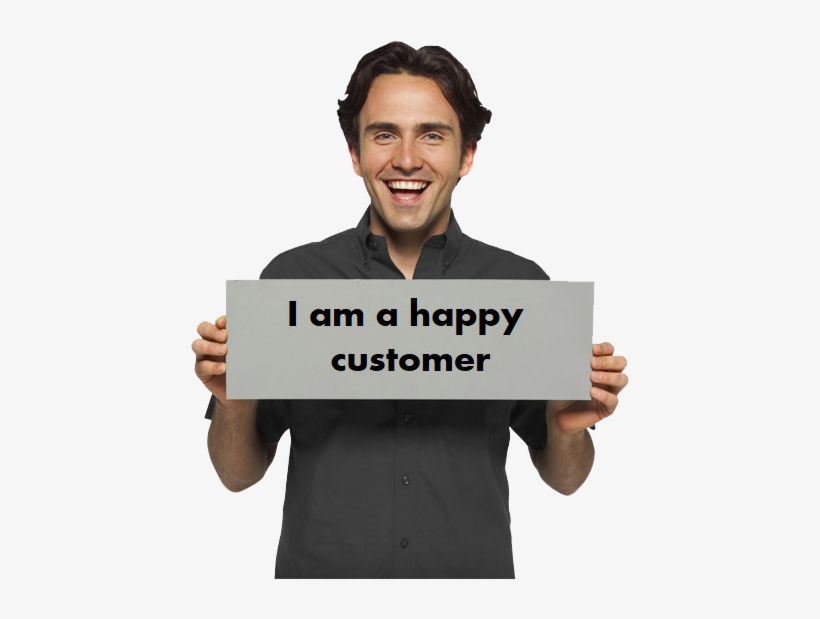 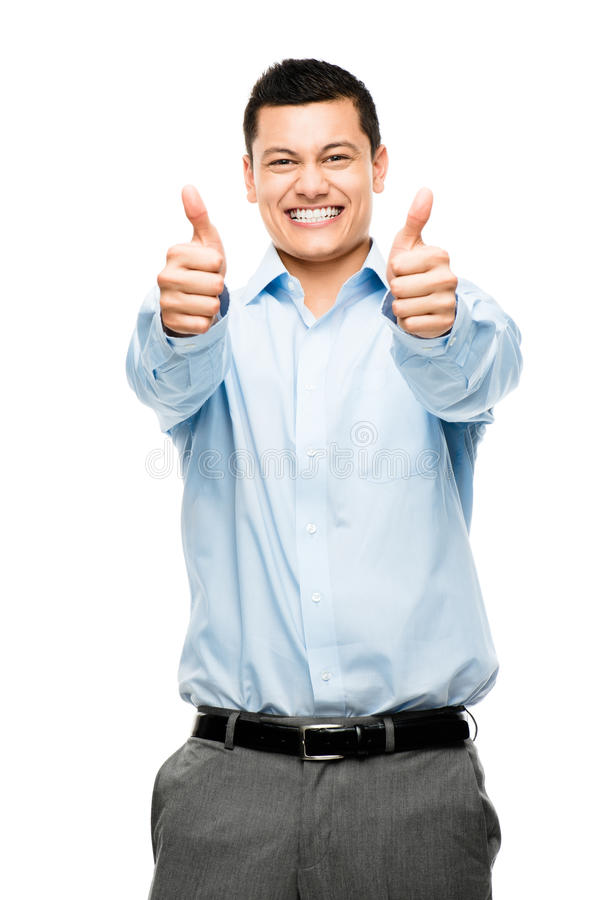 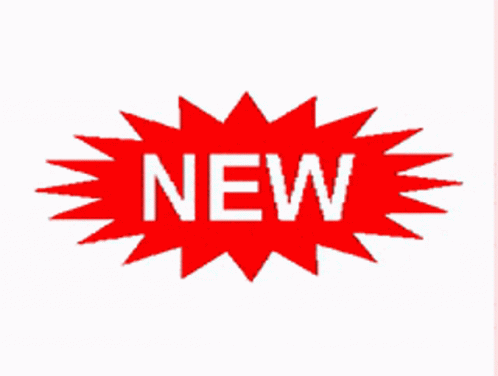 Discounted Price Saving (DPS)
Group Matching Bonus (GMB)
Cheque Matching Bonus (CMB)
Flush Out Bonus (FOB)
Ranks & Performance Bonus (RPB)
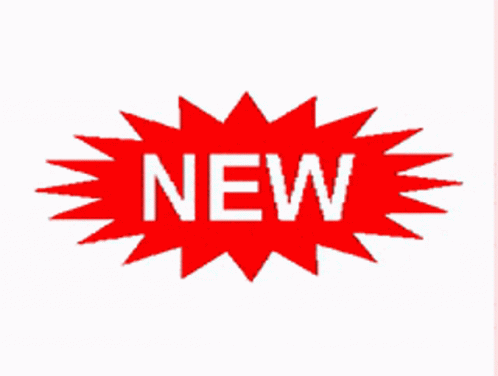 INCOME WITH BV PURCHASE
Instant Retail Profit (IRP)
Self-Repurchase Bonus (SRB)
Team Matching Bonus (TMB)
Team Building Bonus (TBB)
Team Consultancy Bonus (TCB)
Leadership Bonus (LSB)
	a. Team Mentoring Bonus (TMB)
 	b. Business Development Bonus (BDB)
	c. Child Education Bonus (CEB)
	d. Family Travel Bonus (FTB)
	e. Luxury Car Bonus (LCB)
	f. Dream House Bonus (DHB)
Royalty Club Bonus (RCB) 
Super Performance Bonus (SPB)
Ranks, Rewards and Recognition (RRR)
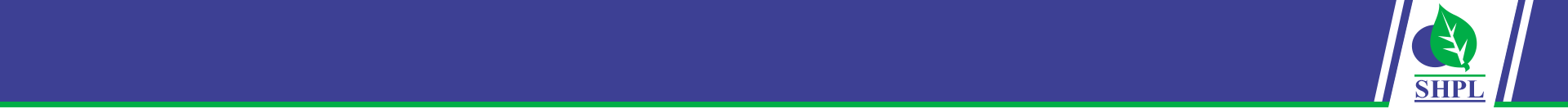 1. DISCOUNTED PRICE SAVINGS (DPS)
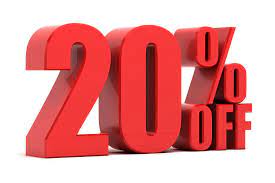 Make Your First Purchase at Discounted Price (DP)
Buy SHPL Products at Minimum 20% Discount 
Money Saved = Money Earned 
World Class Products with 100% Satisfaction Guarantee
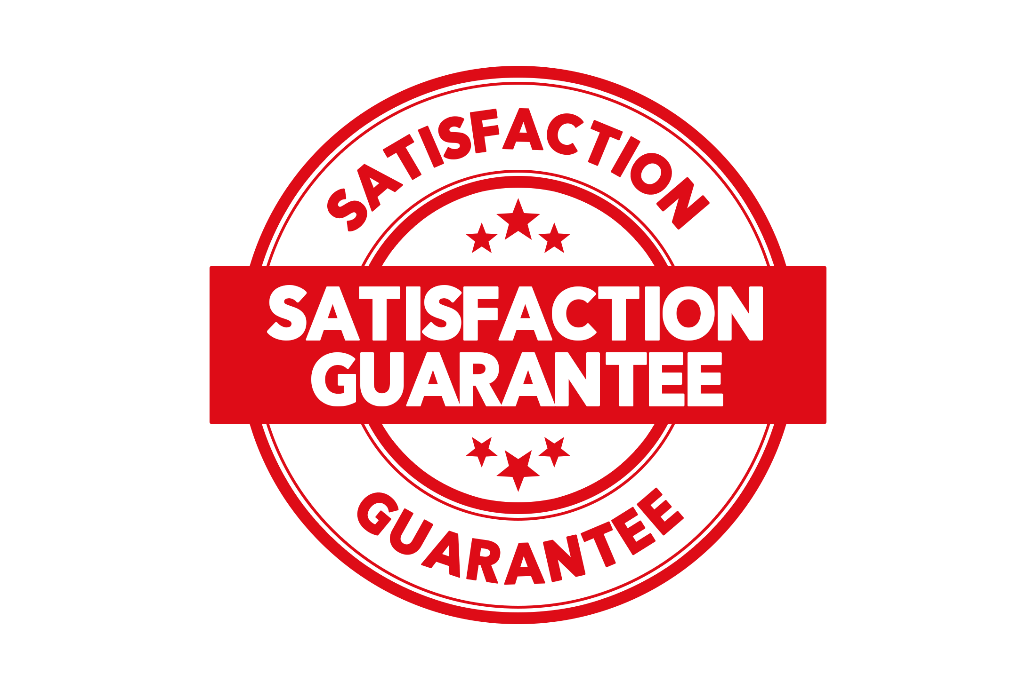 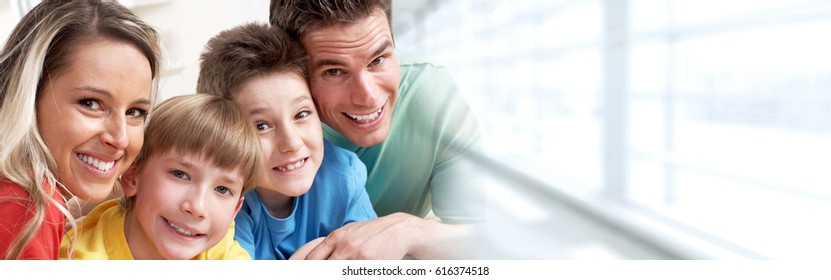 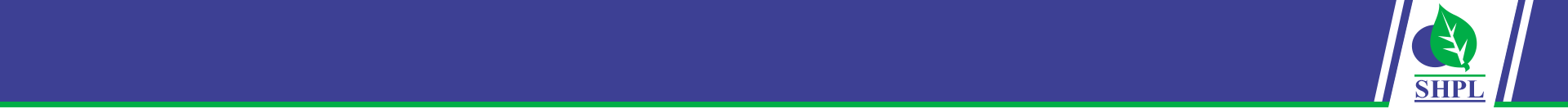 2. GROUP MATCHING BONUS (GMB)
A
B
B	A
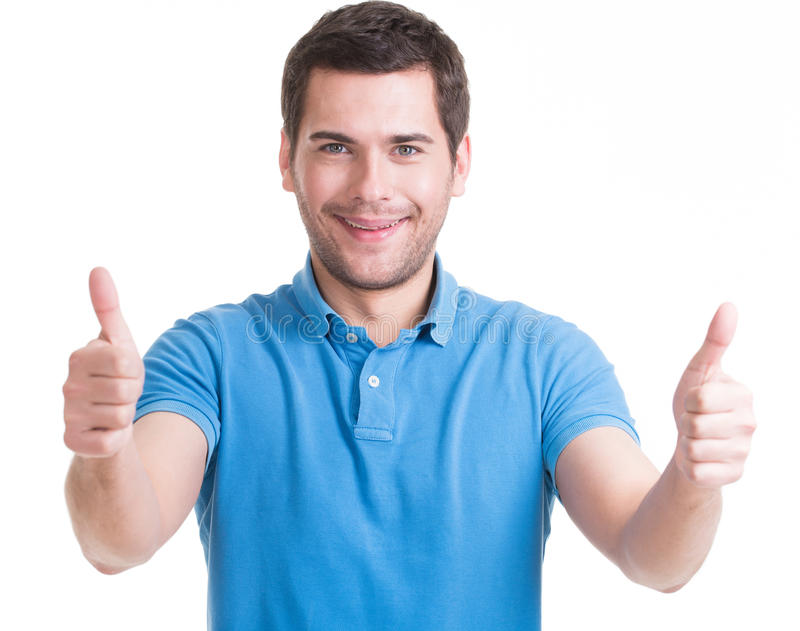 FIRST PAIR 
2BP : 1BP OR 1BP : 2BP
Rs.500
A1
B1
Qualification: 2 Direct Referrals of any BP each on Both Legs 
First Pair: 2 BP : 1 BP OR 1 BP : 2 BP; Later 1: 1 BP Unlimited
Earn GMB of Rs. 500/- Per Pair 
Max. 5 Pairs (Rs. 2500) Per Day; Rs. 75,000/- Per Month 
Closing Cycle: 7th, 14th, 21st & Last day of the Month 
Pay-out: 12th, 19th, 26th, 5th of Every Month 
Pay out less than Rs.100/- will be transferred to E-Wallet
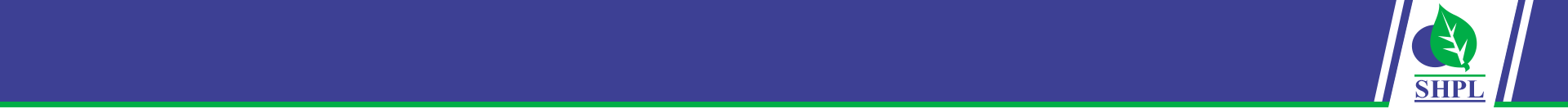 3. CHEQUE MATCHING BONUS (CMB)
Get 100% GMB of All your Direct as CMB 
You can Earn up to Rs.2,500/- Per Direct Per Day 
You can Earn up to Rs.75,000/- Per Direct Per Month
You can Refer Any Number of Direct Referral Anytime
Earn in Single Leg too, Subject to 1 Pair Per Pay Cycle
U
A
B
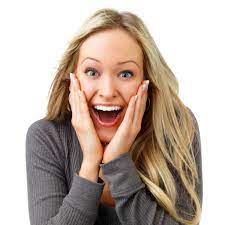 INCOME POTENTIAL ILLUSTRATION
PER DAY
PER MONTH
DIRECT
C
E
5,000
1,50,000
2
7,500
2,25,000
3
D
F
12,500
3,75,000
5
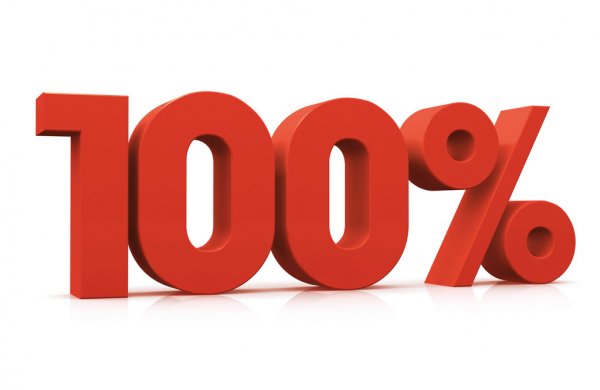 25,000
7,50,000
10
37,500
11,25,000
15
50,000
15,00,000
20
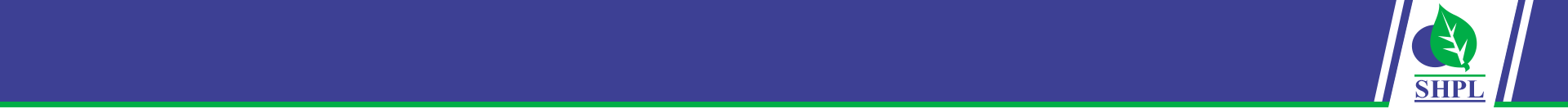 4. FLUSH-OUT BONUS (FOB)
DAILY FLUSH OUT BONUS ILLUSTRATION
Every First Purchase of 1 BP Carries 200 FO Points 
All Company FO Points are Pooled in FOB Pool 
For Every 5 Flushed Out BP Pair Get 1 Flush Out Unit  
Max. 10 Flush Out Units Per Day (Rs.10,000)
Max. 300 Flush Out Units Per Month (Rs. 3,00,000)
FO UNITS
FO VALUE
FO PAIR
TOTAL F0B
1
1,000
5
1,000
2
1,000
10
2,000
3
1,000
15
3,000
= 1000/-
FOB UNIT VALUE CALCULATION
4
1,000
20
4,000
5
1,000
25
5,000
Total Company BP Per Day X Total FO Points Per Day
____________________________________________________
1 FOB Unit Value =
10
1,000
50
10,000
Total FOB Units Per Day
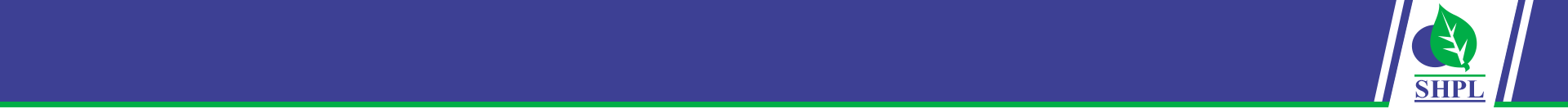 ACHIEVE RANKS IN FIRST PURCHASE (BP)
13. SHPL BRAND AMBASSADOR
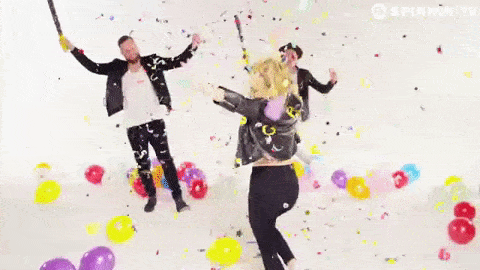 12. ROYAL PRESIDENTIAL CLUB DIRECTOR
11. PRESIDENTIAL CLUB DIRECTOR
10. DOUBLE UNIVERSAL CROWN AMBASSADOR
9. UNIVERSAL CROWN AMBASSADOR
8. TRIPLE CROWN AMBASSADOR
7. DOUBLE CROWN AMBASSADOR
6. CROWN AMBASSADOR
5. EXECUTIVE CROWN DIAMOND
4. CROWN DIAMOND
3. ROYAL DIAMOND
2. EXECUTIVE DIAMOND
1. DIAMOND
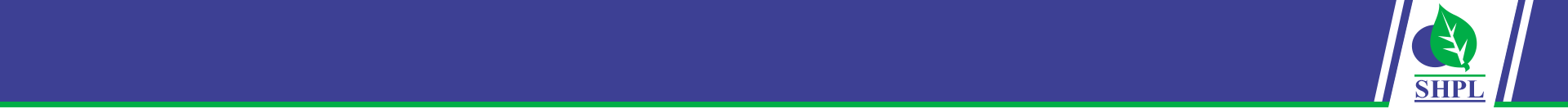 5. RANKS & PERFORMANCE BONUS (RPB)
ACHIEVE PRESTIGIOUS SHPL RANKS ON MATCHING BP AND GET UNBELIEVABLE 
CASH REWARDS & INTERNATIONAL TOURS WITHOUT ANY TIME LIMIT
NEXT 70 BP : 70 BP
NEXT 150 BP : 150 BP
FIRST 30 BP : 30 BP
EXECUTIVE DIAMOND
ROYAL DIAMOND
DIAMOND ACHIEVER
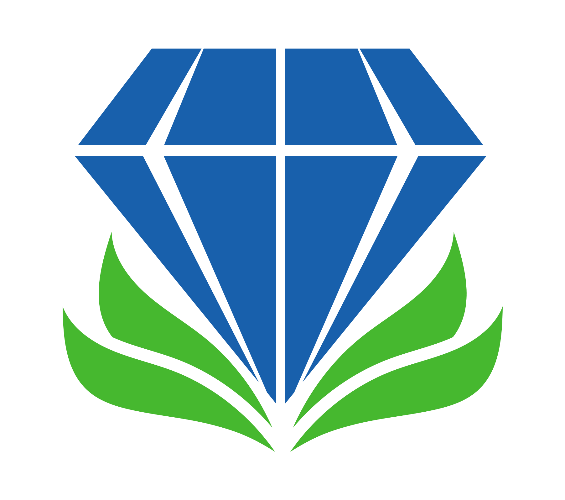 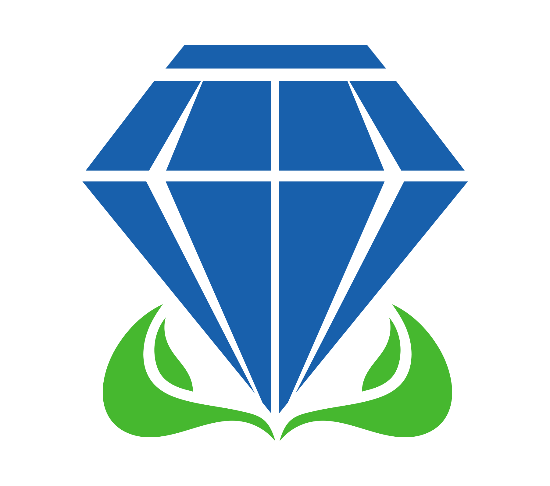 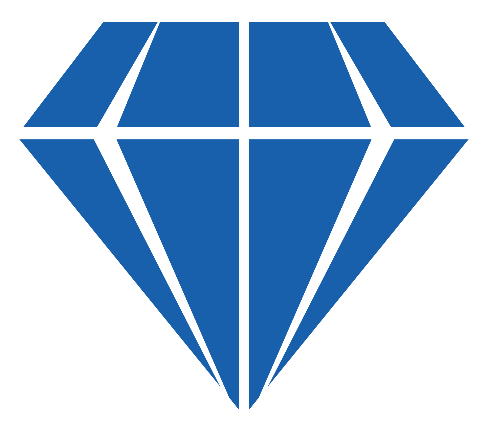 CASH : Rs.25,000
CASH : Rs.50,000
CASH : Rs.10,000
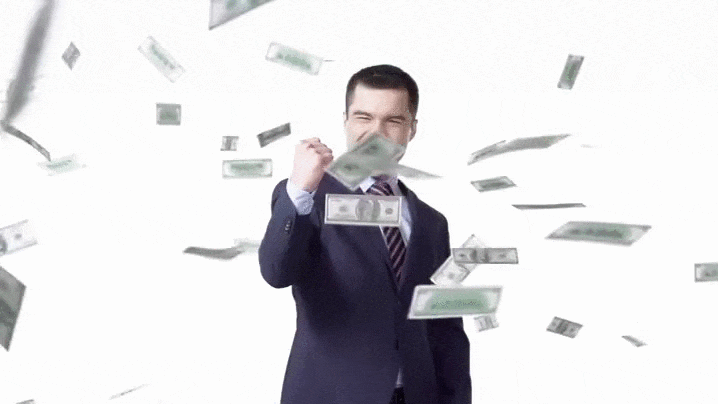 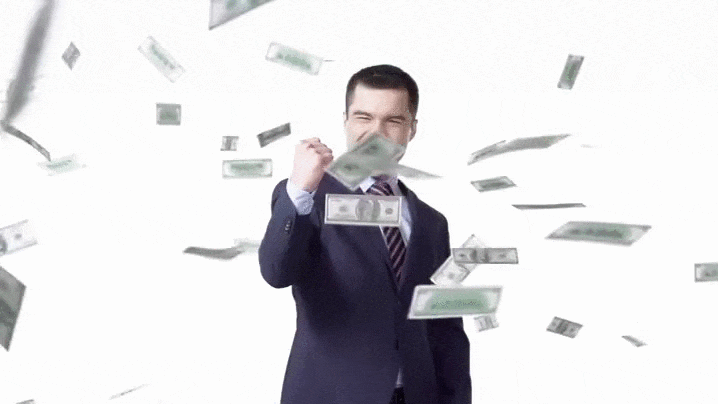 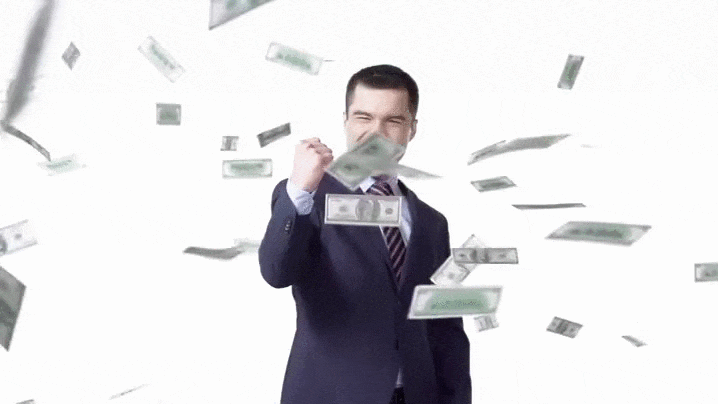 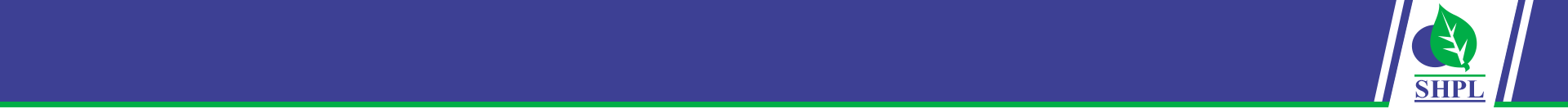 # RANKS & PERFORMANCE BONUS (RPB)
FRESH BUSINESS POINTS (BP) ARE COUNTED FROM 2 MAY 2022 IN BOTH TEAMS
NEXT 750 BP : 750 BP
NEXT 1500 BP : 1500 BP
NEXT 300 BP : 300 BP
EXECUTIVE CROWN DIAMOND
CROWN AMBASSADOR
CROWN DIAMOND
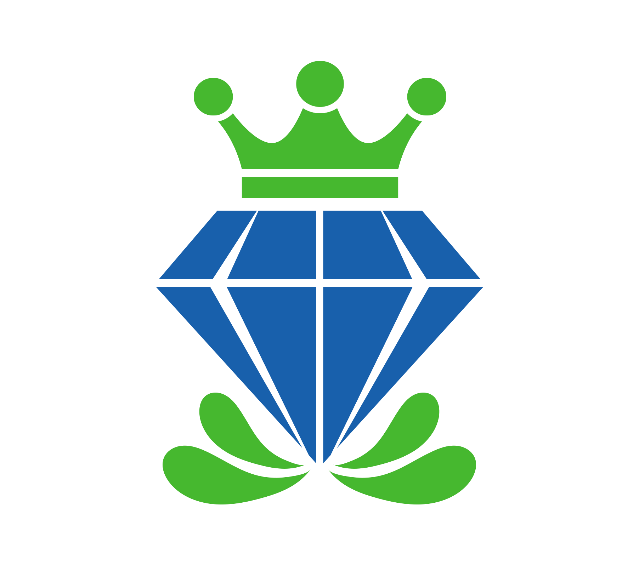 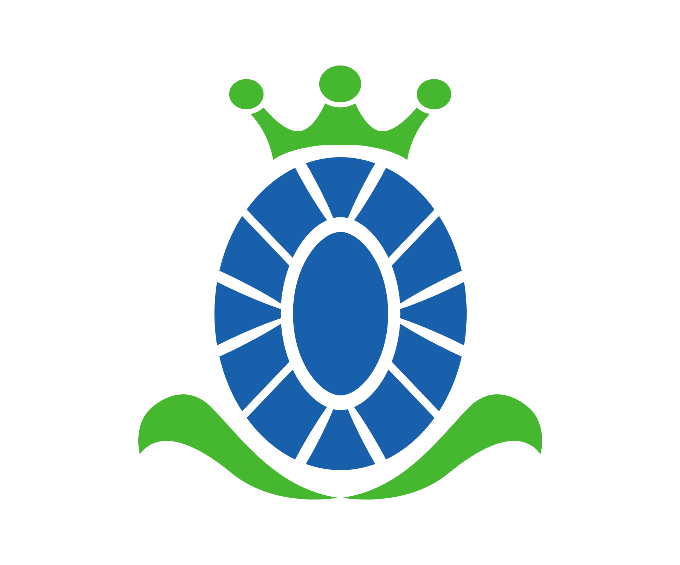 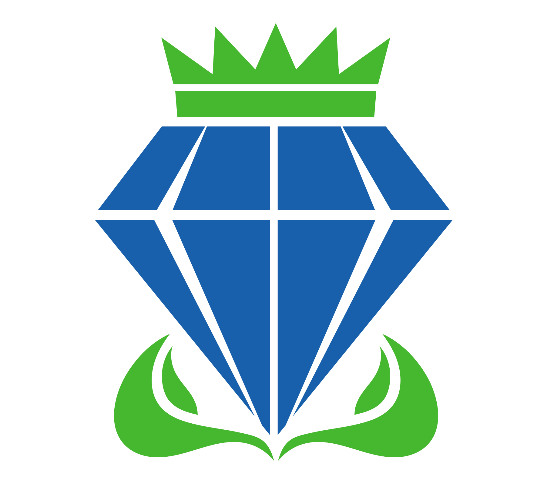 CASH BONUS : Rs.2,50,000
CASH BONUS : Rs.5,00,000
CASH BONUS : Rs.1,00,000
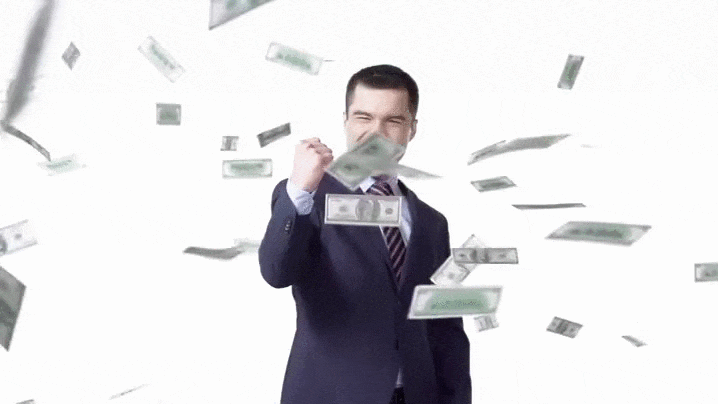 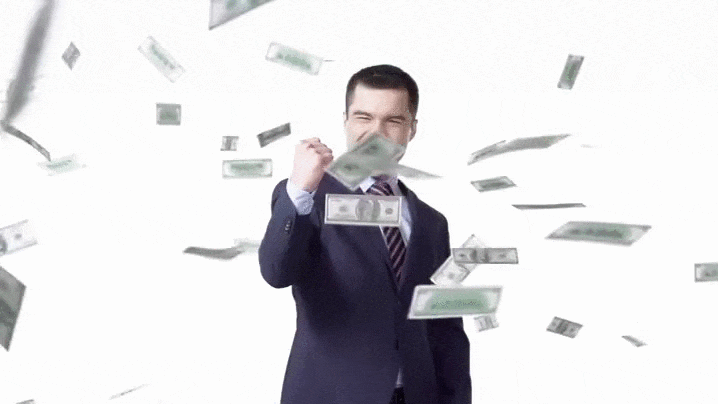 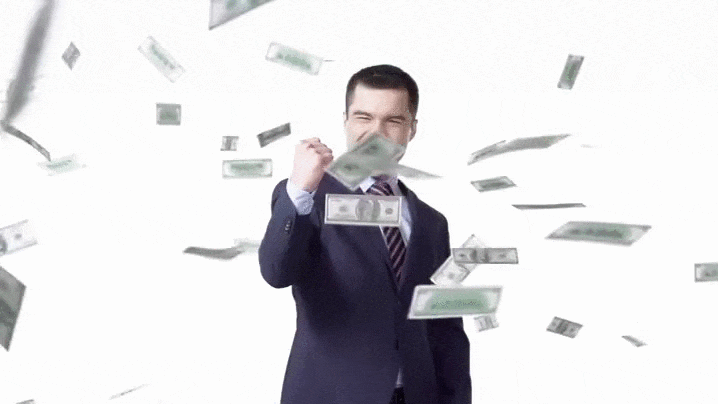 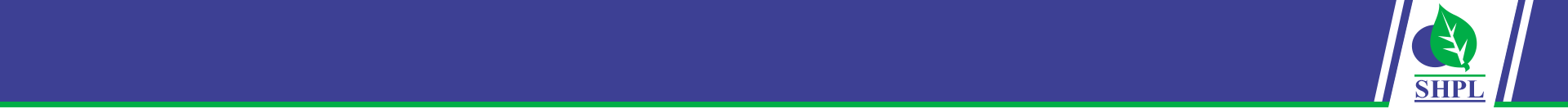 DOUBLE CROWN AMBASSADOR
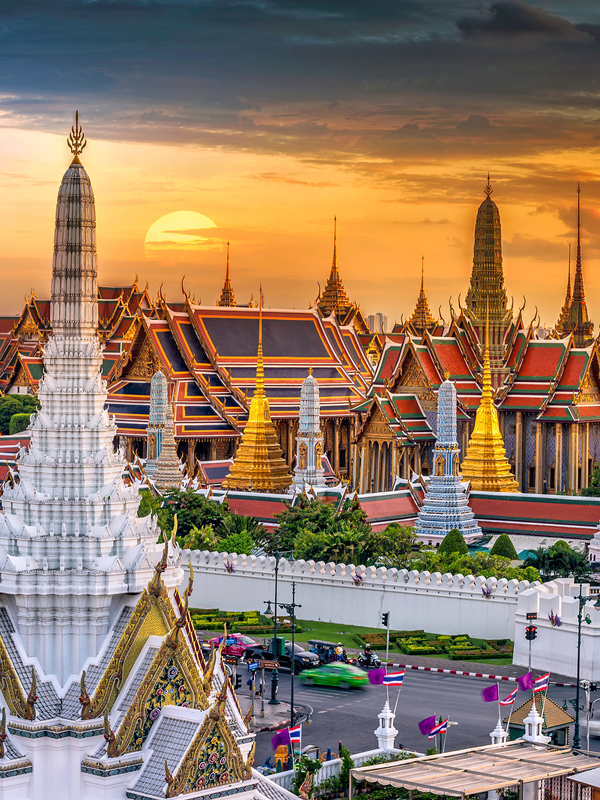 NEXT 3500 BP : 3500 BP
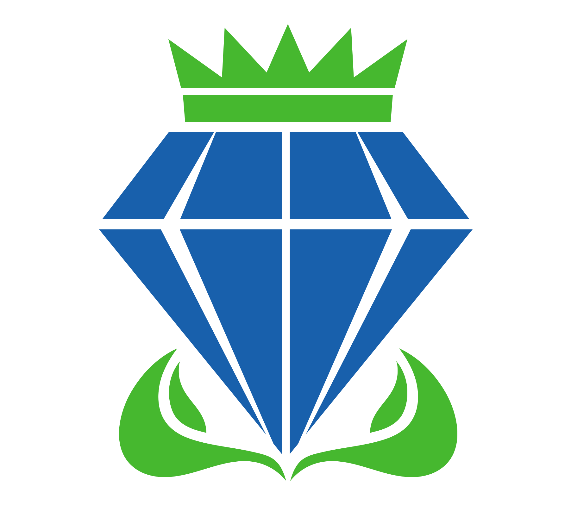 CASH BONUS : Rs. 12,50,000
YOUR
RANK REWARD
4N/5D
INTERNATIONAL HOLIDAY TOUR OF 
THAILAND
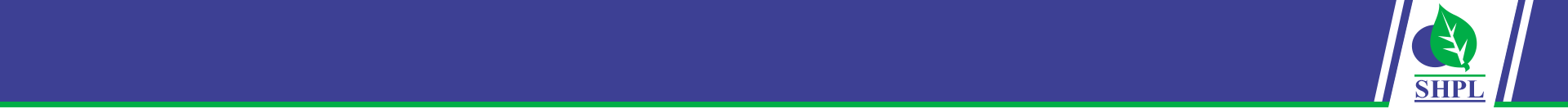 TRIPLE CROWN AMBASSADOR
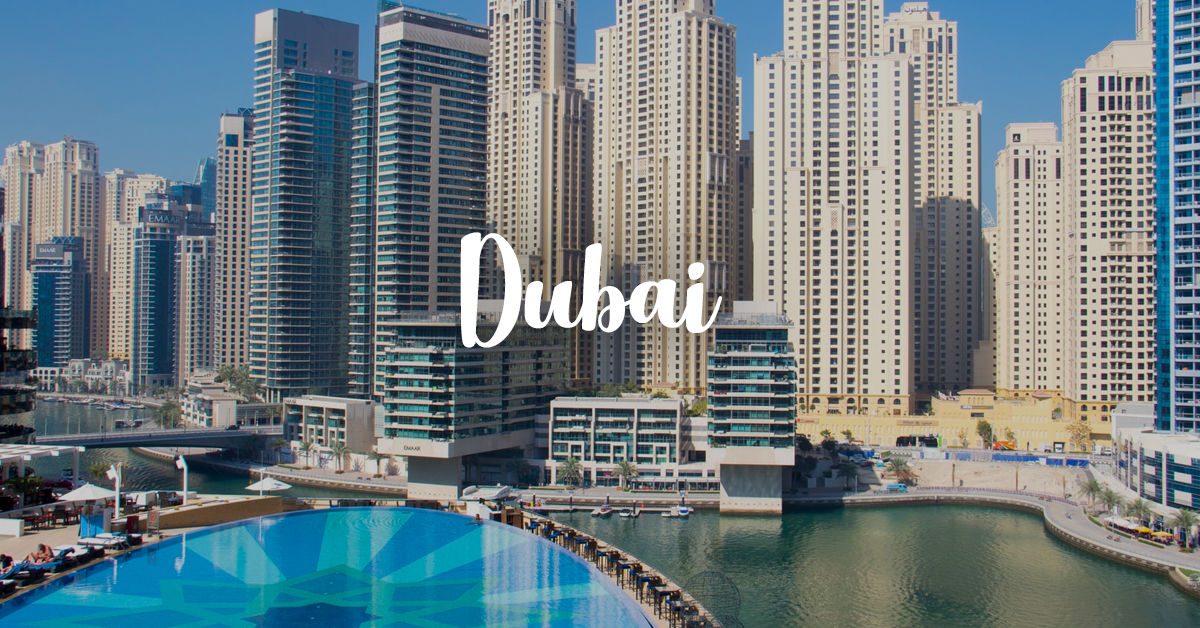 NEXT 7500 BP : 7500 BP
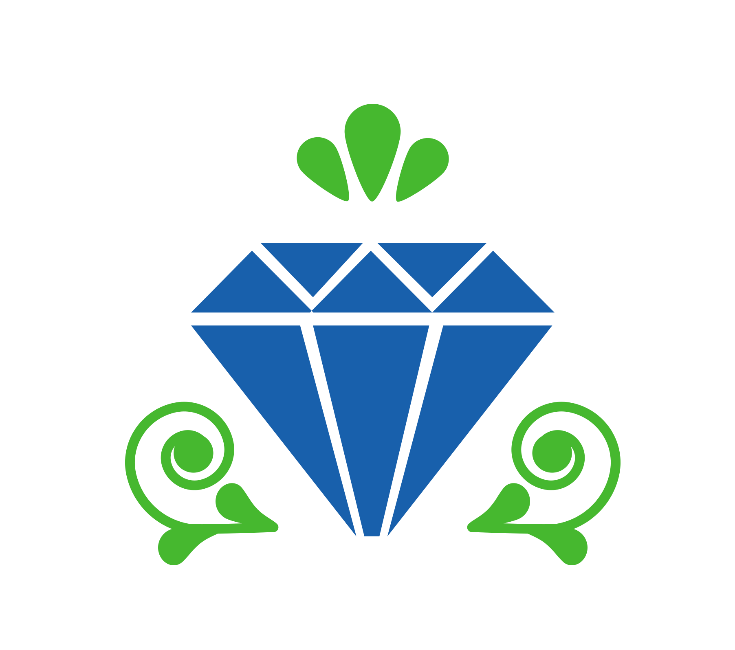 CASH BONUS : Rs. 25,00,000
YOUR
RANK REWARD
4N/5D
INTERNATIONAL HOLIDAY TOUR OF 
DUBAI
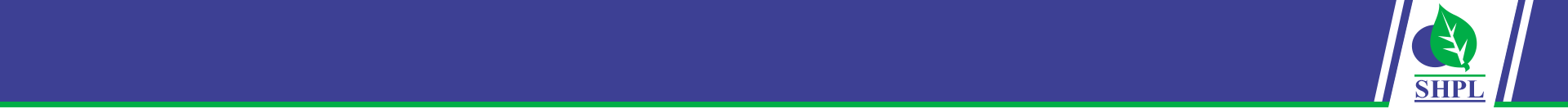 UNIVERSAL CROWN AMBASSADOR
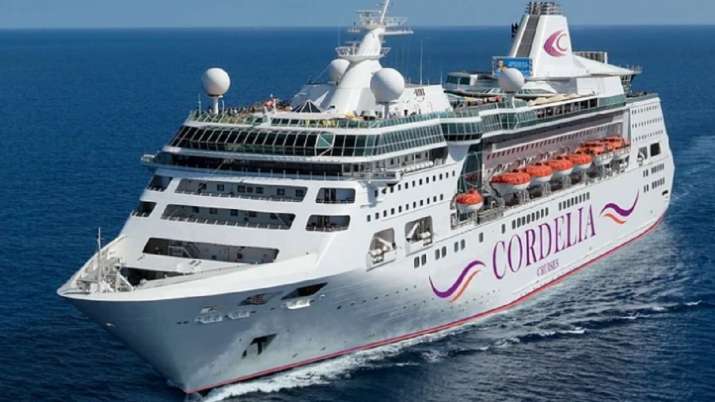 NEXT 17500 BP : 17500 BP
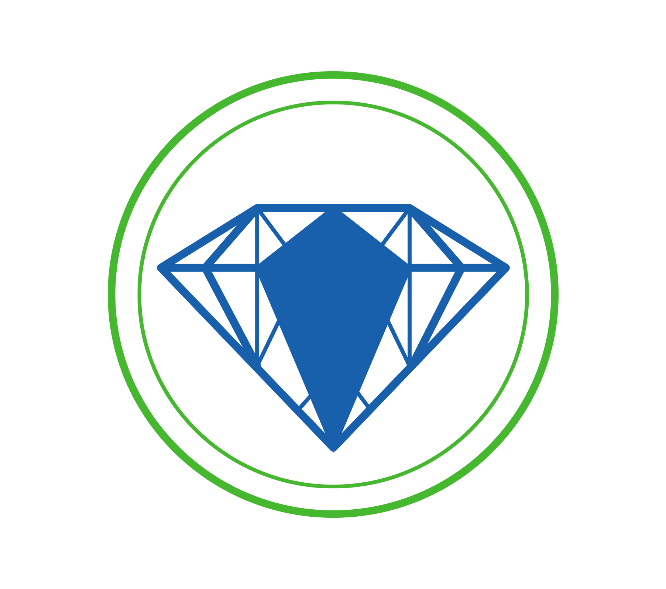 CASH BONUS : Rs. 50,00,000
YOUR
RANK REWARD
FUN-FILLED TOUR OF
STAR CRUISE
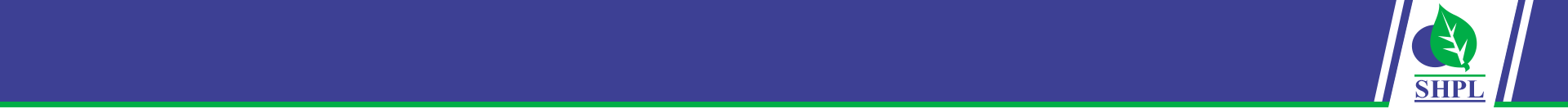 DOUBLE UNIVERSAL CROWN AMBASSADOR
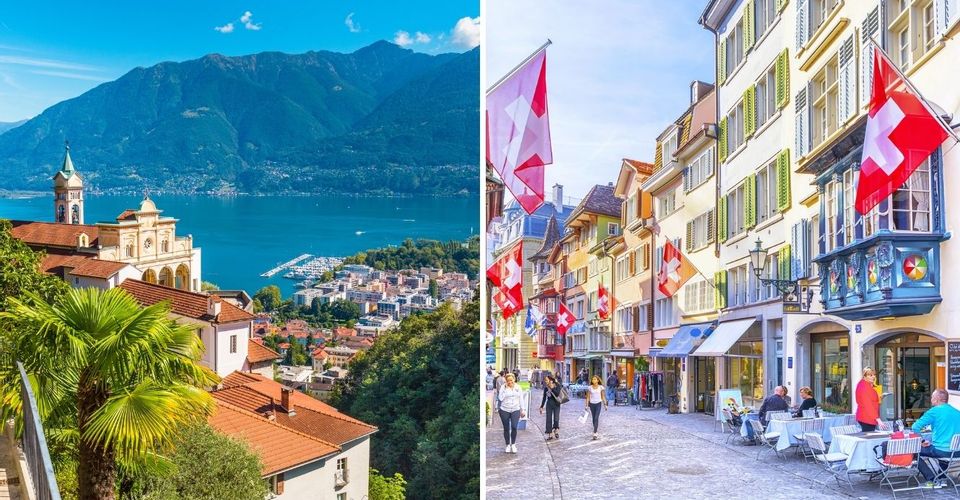 NEXT 35000 BP : 35000 BP
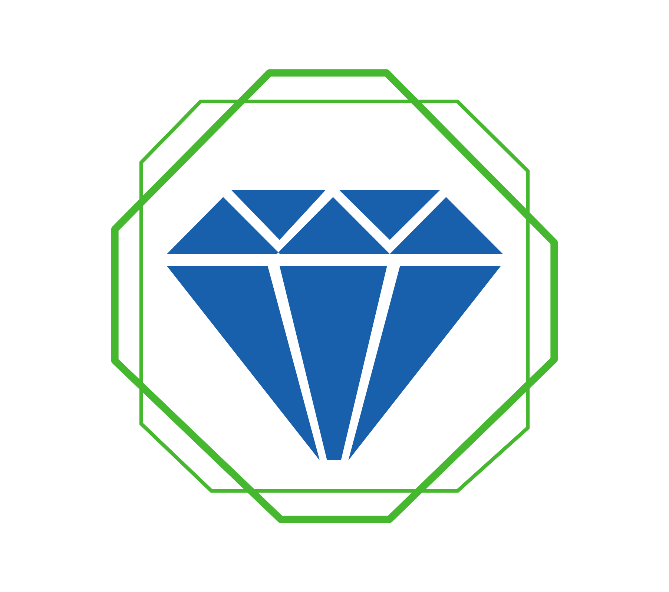 CASH BONUS : Rs. 1,25,00,000
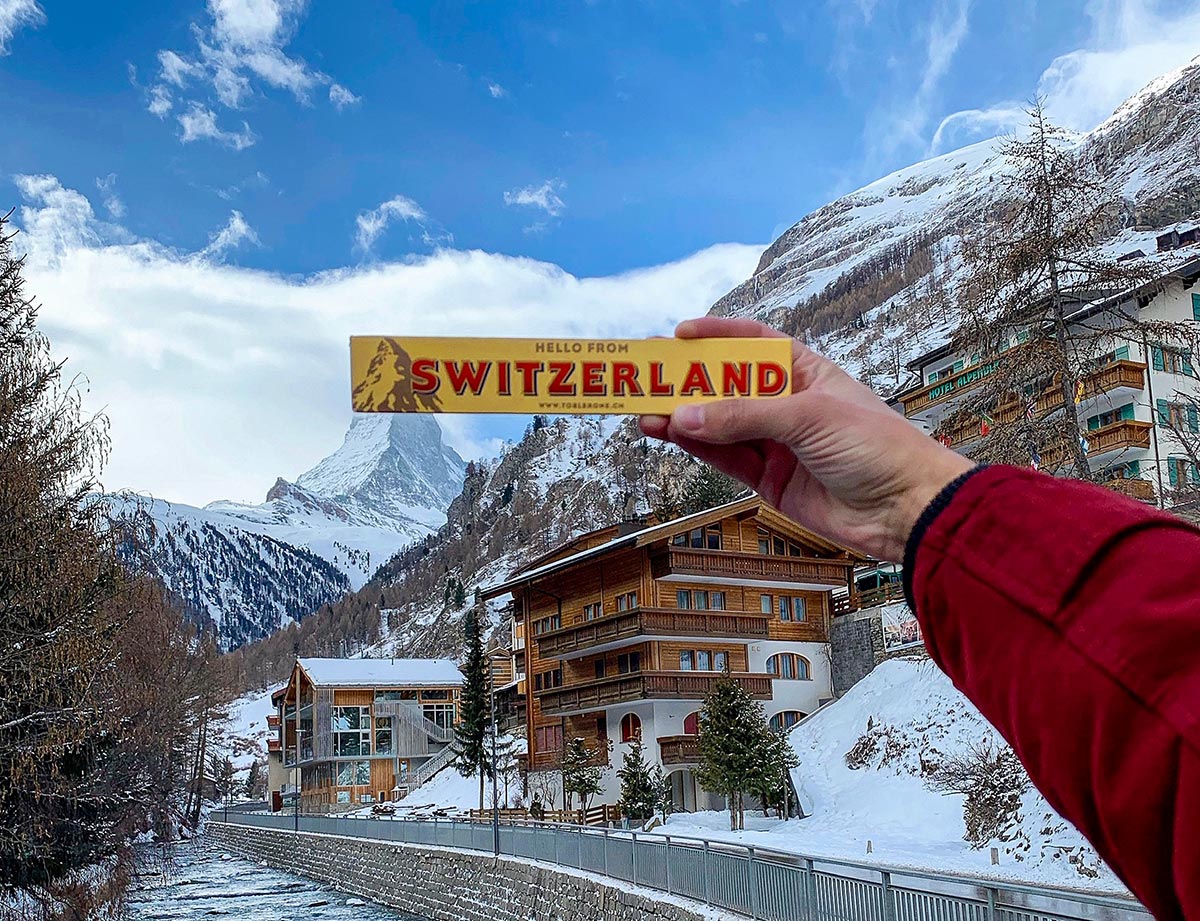 YOUR
RANK REWARD
4N/5D
INTERNATIONAL HOLIDAY TOUR OF 
SWITZERLAND
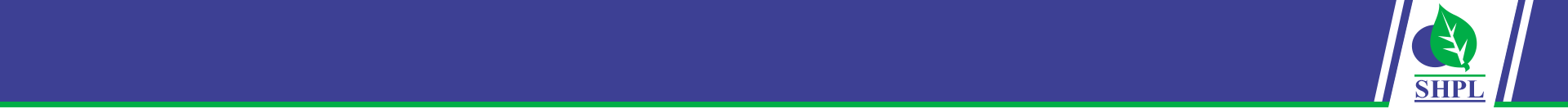 PRESIDENTIAL CLUB DIRECTOR
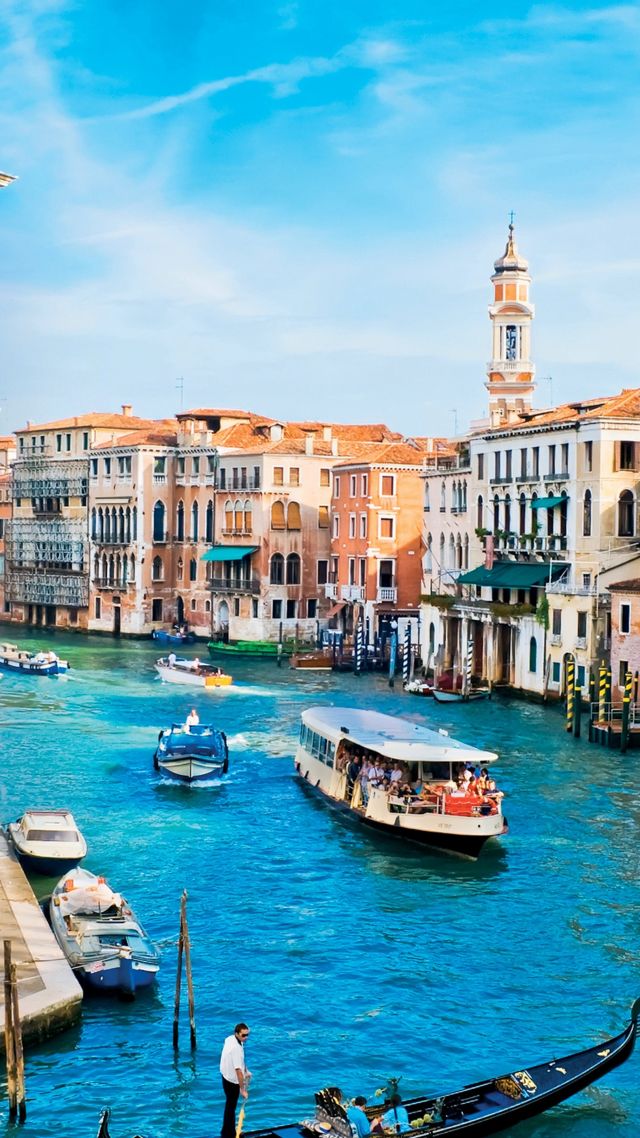 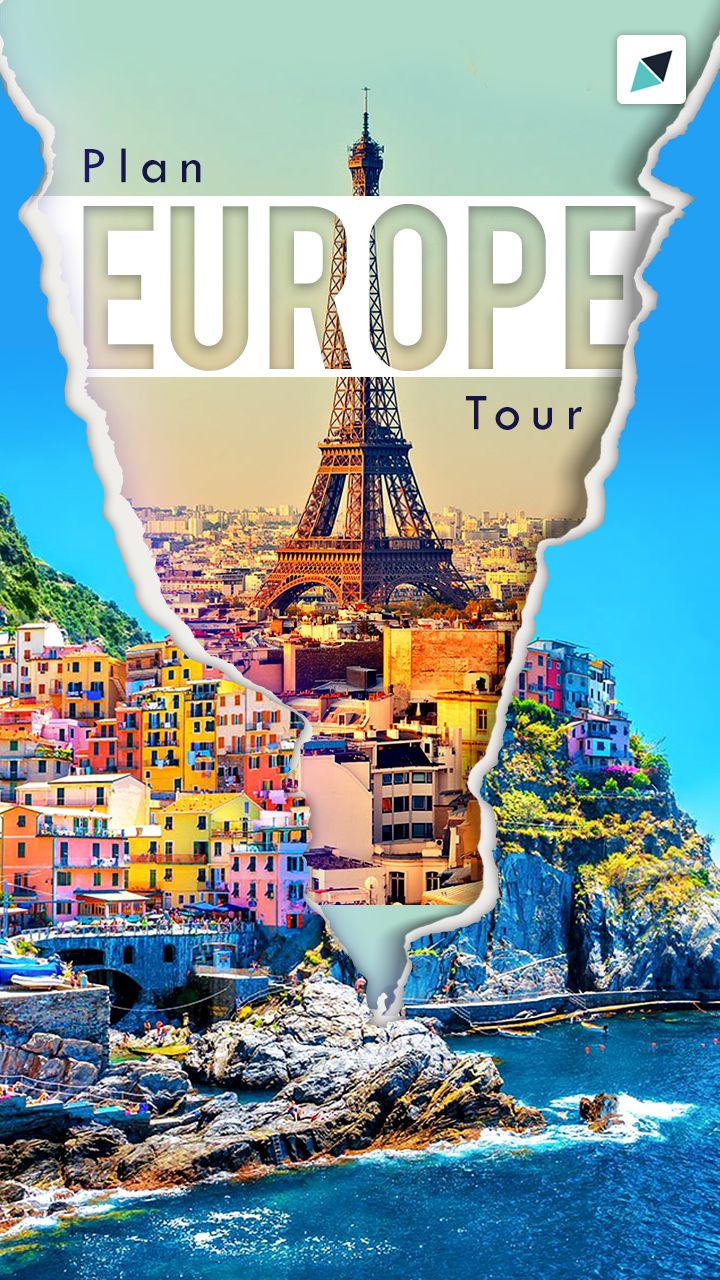 NEXT 80,000 BP : 80,000 BP
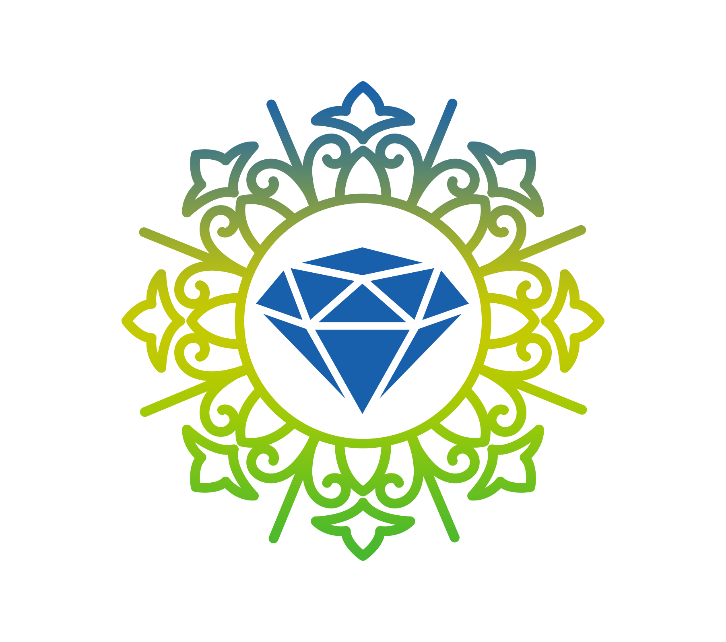 CASH BONUS : Rs. 3,00,00,000
YOUR
RANK REWARD
7N/8D
INTERNATIONAL HOLIDAY TOUR OF 
EUROPE
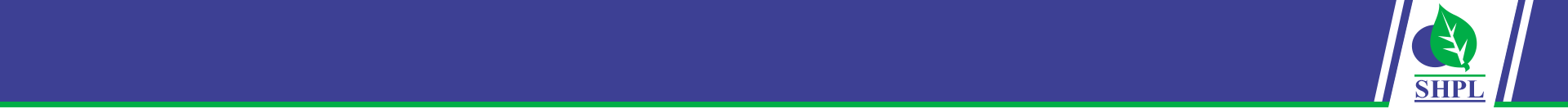 ROYAL PRESIDENTIAL CLUB DIRECTOR
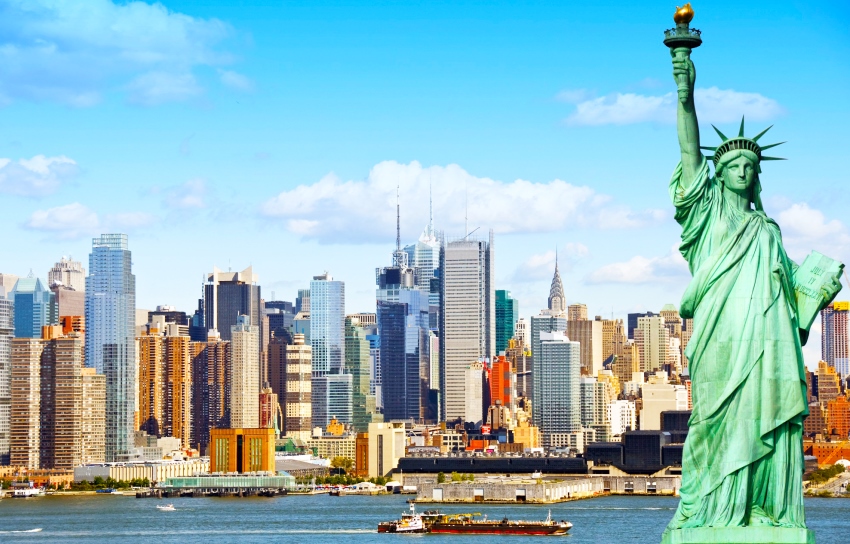 NEXT 1,50,000 BP : 1,50,000 BP
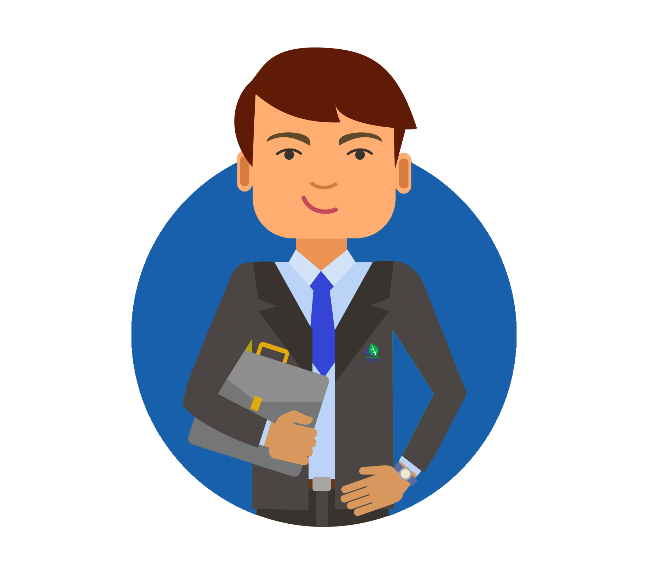 CASH BONUS : Rs. 5,00,00,000
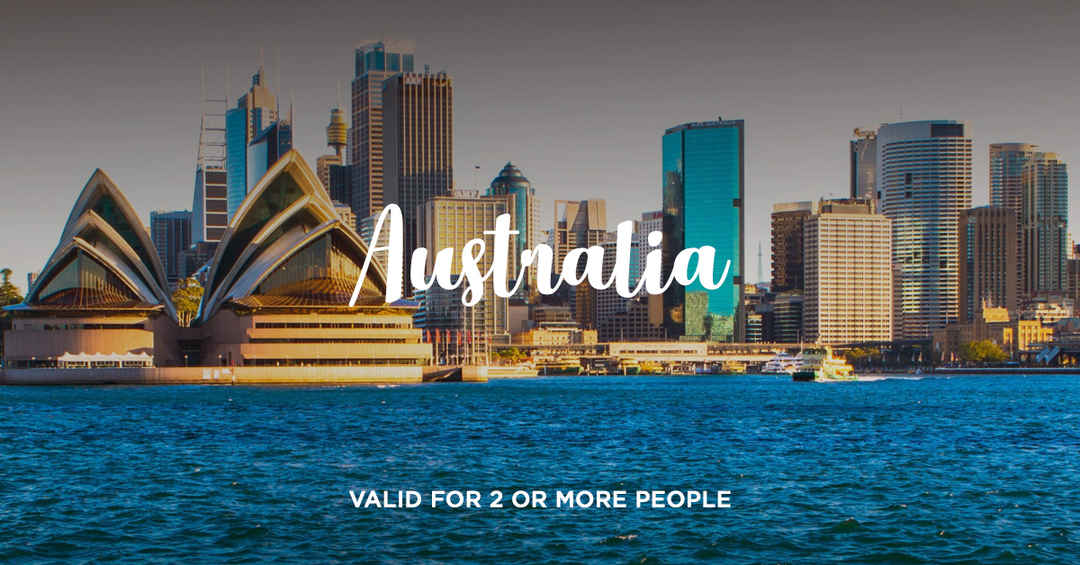 YOUR
RANK REWARD
7N/8D
INTERNATIONAL HOLIDAY TOUR OF 
USA / AUSTRALIA
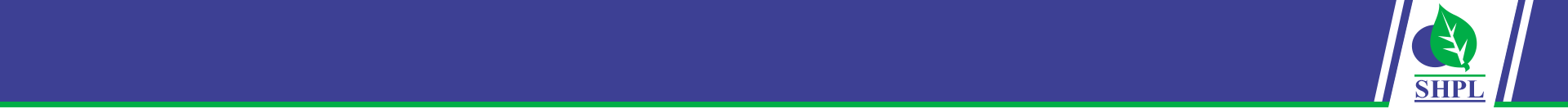 SHPL BRAND AMBASSADOR
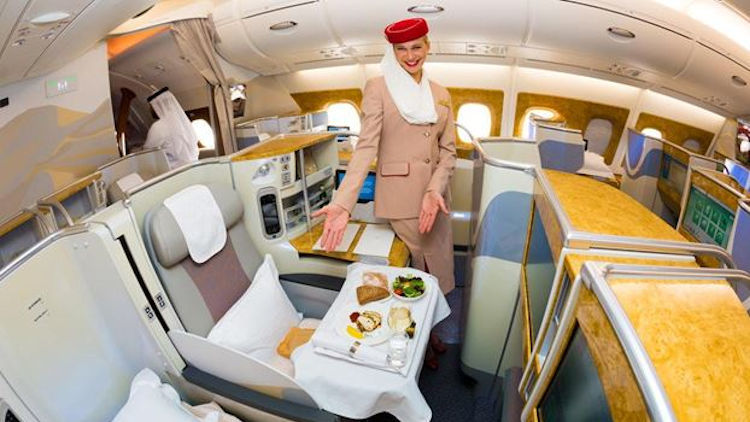 NEXT 3,00,000 BP : 3,00,000 BP
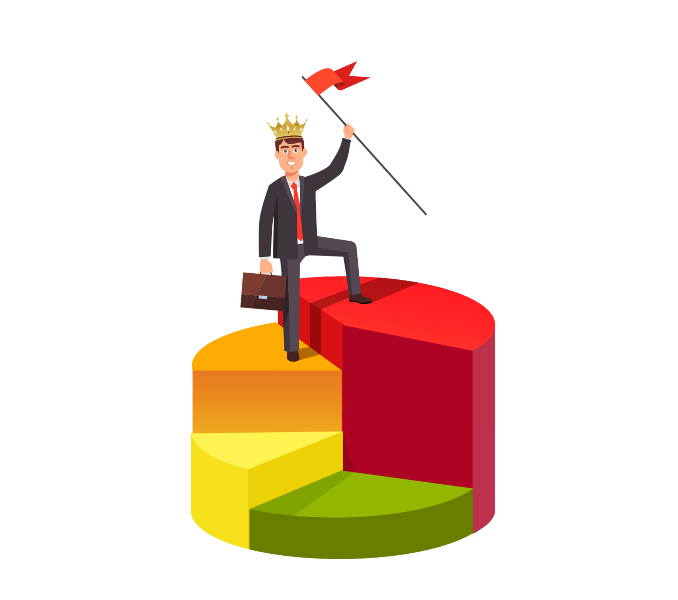 CASH BONUS : Rs. 11,00,00,000
YOUR
RANK REWARD
12N/13D
INTERNATIONAL HOLIDAY OF 
WORLD TOUR
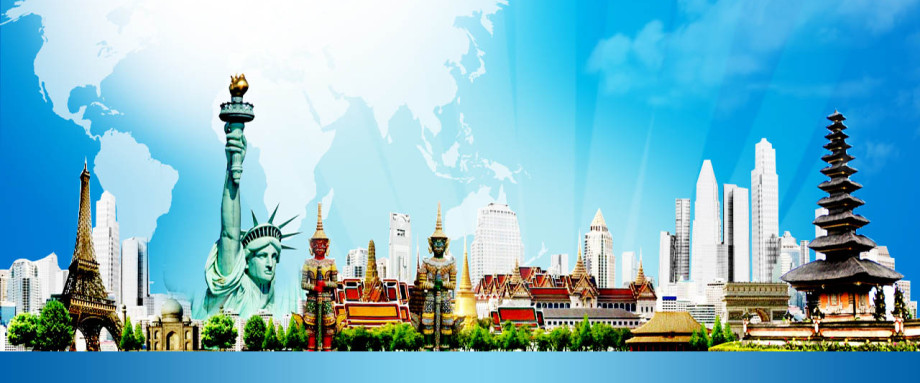 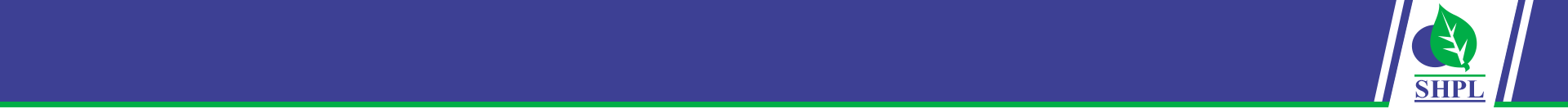 PURCHASE WITH BV
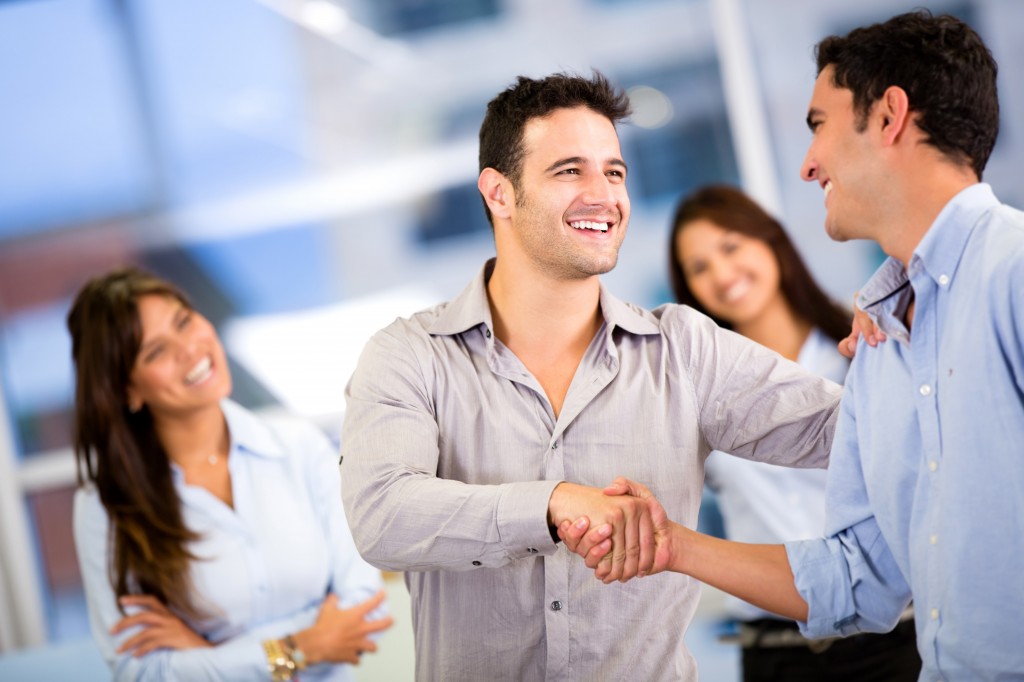 THREE R’s OF DIRECT SELLING
RECRUITING
(JOINING)
The Law of Leverage 
Direct Selling is 1% of 100 People 
Helps Build a Large Sales Network
Fresh Recruits Bring New Energy
RETAILING
(RE-PURCHASE)
Foundation of a Direct Selling Co. 
Access to Finest Quality Products
Enhances Belief in the Products
Helps Convert Retail Customers
RETAINING
(TRAINING & EDUCATION)
The Law of Average (80:20 Rule)
 Strong Training & Support System
 Genuine Dream & Passion for Life
 Personal and Professional Skills
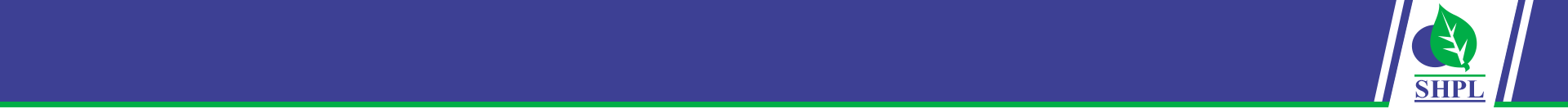 1. INSTANT RETAIL PROFIT (IRP): 25% - 100%
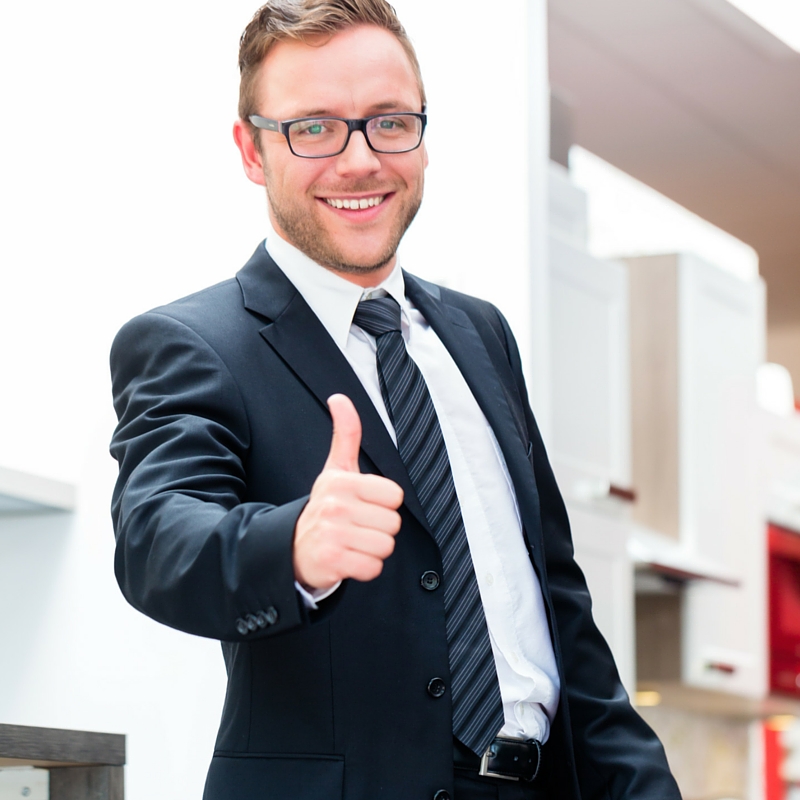 REPURCHASE SHPL PRODUCTS
EVERY SINGLE MONTH
FOR SELF-USE AND FOR GENUINE RETAILING
SELLING PRICE  – PURCHASE PRICE = INSTANT RETAIL PROFIT
Rs. 500       –          Rs. 400        =               Rs. 100 (25%)
Rs. 12,500       –        Rs. 10000     =             Rs. 2500 (25%)
This is the Retail Profit a SHPL IBA earns when he / she Retails SHPL Products to their Genuine Retail Customers.
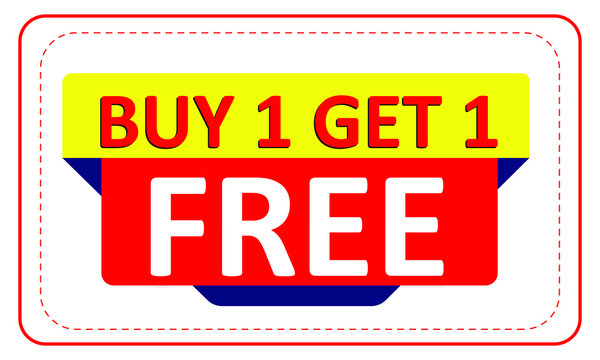 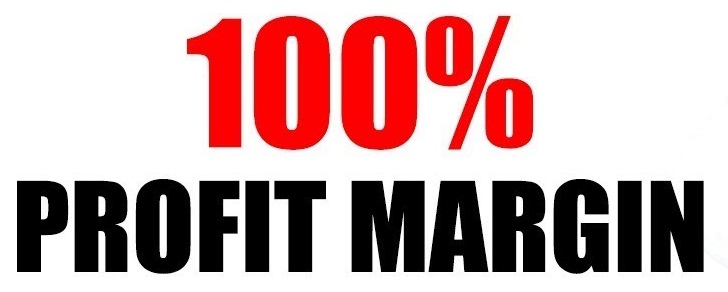 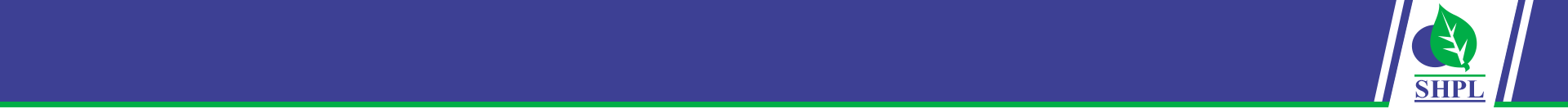 CONSISTENCY OFFER
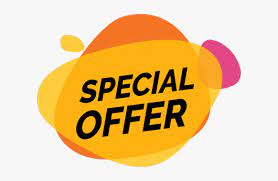 OFFER VALID FOR 3, 6 AND 12 ROLLING MONTHS
3-MONTH CHALLENGE
6-MONTH CHALLENGE
12-MONTH CHALLENGE
Purchase 1000 Self BV worth of SHPL Products before 15th of each month in a single invoice for 3 consecutive months
Purchase 1000 Self BV worth of SHPL Products before 15th of each month in a single invoice for 6 consecutive months
Purchase 1000 Self BV worth of SHPL Products  before 15th of each month in a single invoice for 12 consecutive months
GET FREE SHPL PRODUCTS WORTH
MRP. 1500/- 
ABSOLUTELY FREE
GET FREE SHPL PRODUCTS WORTH
MRP. 5000/- 
ABSOLUTELY FREE
GET FREE SHPL PRODUCTS WORTH
MRP. 15000/- 
ABSOLUTELY FREE
# Only Repurchase Invoices with Personal BV (beyond Personal BV required to maintain the Rank) is considered. # Invoices must be dated before 15th of every month # For New IBOs, the Re-purchase can be up to 31st of the Month of Activation # Re-Purchase Invoices with a max of 2 Kitchen Care / Home Care Products are considered # Invoices with Business Tools will not be considered. # Invoices comprising of any other Promotional Offers including any kind of Combo Packs bill will not be considered. # Free products will be issued at the discretion of the Company Management # Repetition of same product as free Products may not be allowed # Kitchen Care / Home Care products & Business Tools will not be allowed as Free  Product  # No BP, BV or FP will be awarded against Free Products # Regular Mandatory Self Purchase requirement of ‘Leadership Bonus’ will not be considered for this offer # Only Highest Achievement will be Awarded.
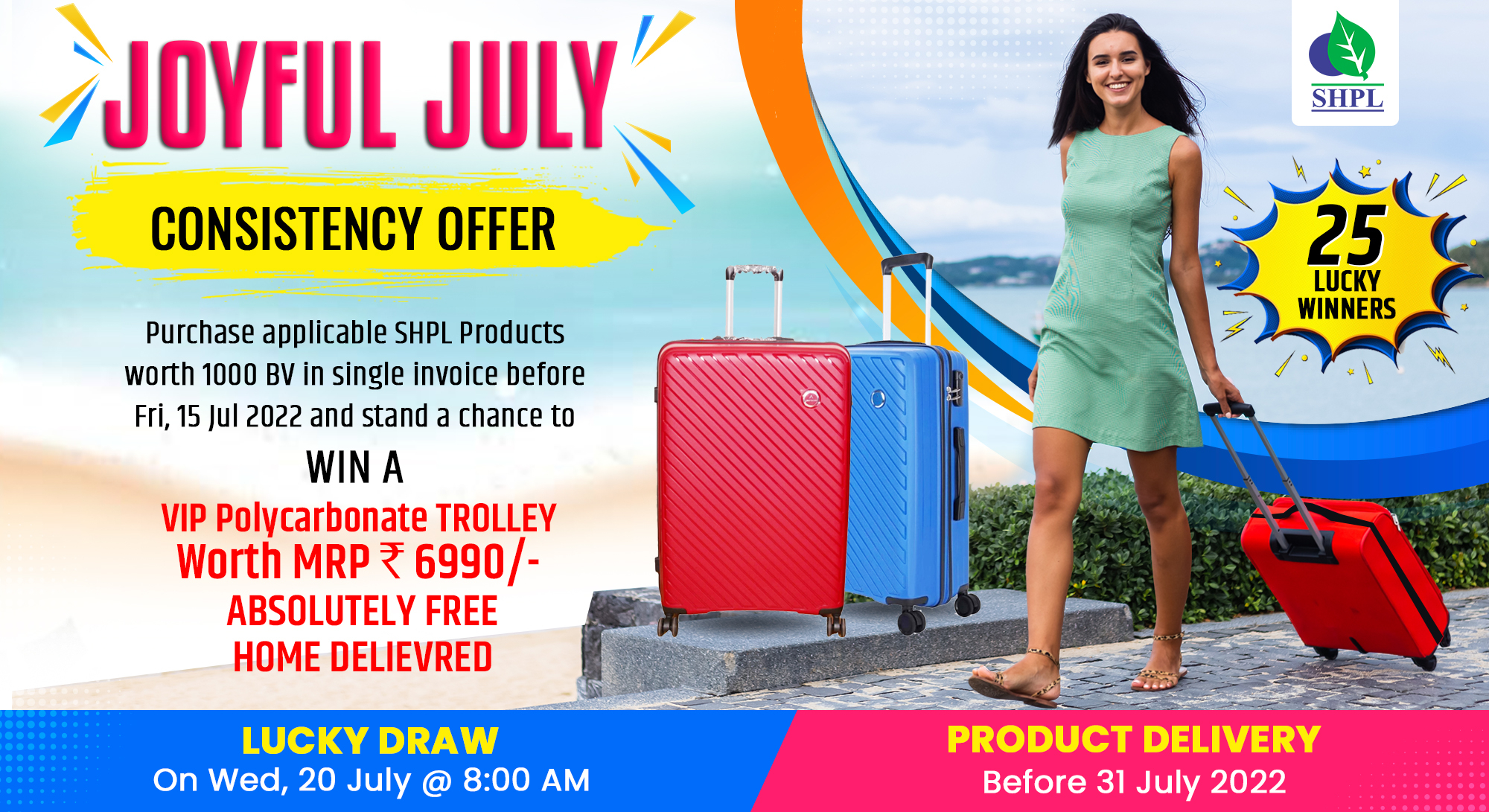 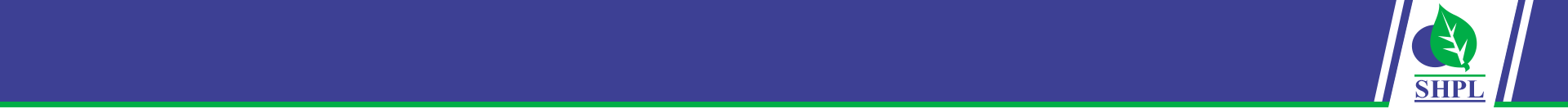 2. SELF-PURCHASE BONUS (SRB)
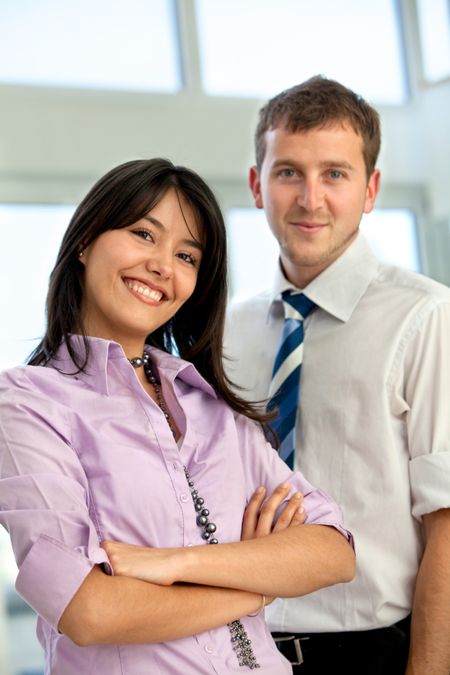 Self 2000 BV*
U
Left
Right
A
5000 BV
B
3000 BV + 2000 BV = 5000 BV
Your Self BV is Automatically Counted In Your Lesser (Weaker) Team To Help You Earn 
Team Matching Bonus (TMB)
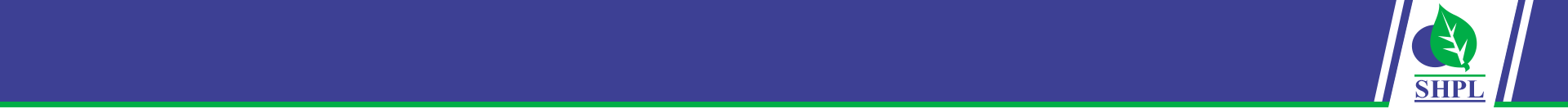 3. TEAM MATCHING BONUS (TMB): 10%
Get 10% Team Matching Bonus on BV 
Capping per Pay Cycle: Rs.1,25,000/- 
Unmatched BV will be carried Forward
U
A Team
B Team
A
A Team
50,000 BV
B
B Team
40,000 BV
Closing on the 7th, 14th, 21st & Last day of the Month
Payout: 12th, 19th, 26th, 5th of Every Month 
Pay out less than Rs.100/- will be transferred to E-Wallet
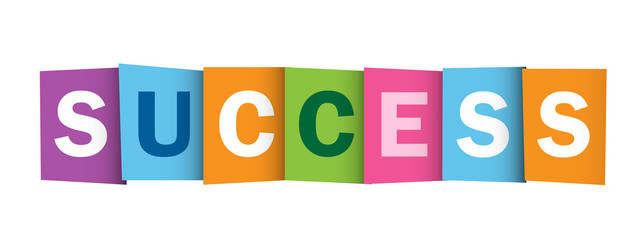 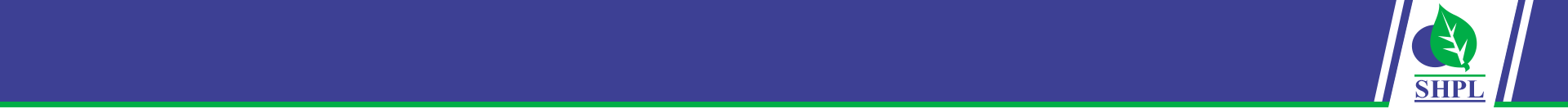 4. TEAM BUILDING BONUS (TBB): 10%
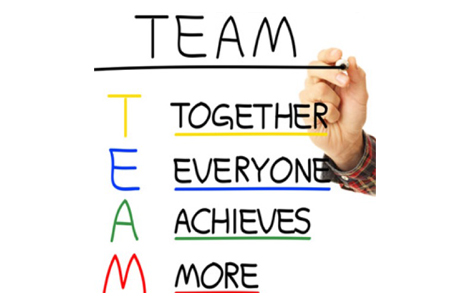 U
10%
10%
10%
10%
10%
A
B
C
D
E
5,00,000
2,50,000
1,00,000
25,000
50,000
EARN 10% 
OF TEAM MATCHING BONUS (TMB)
OF ALL YOUR DIRECT REFERRALS
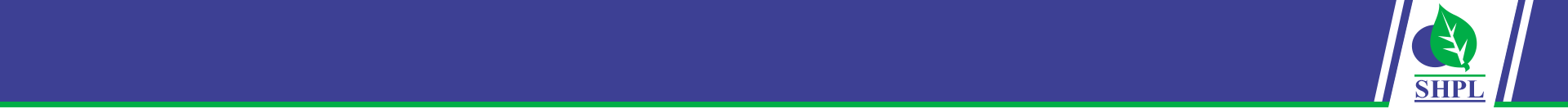 5. TEAM CONSULTANCY BONUS (TCB): 10%
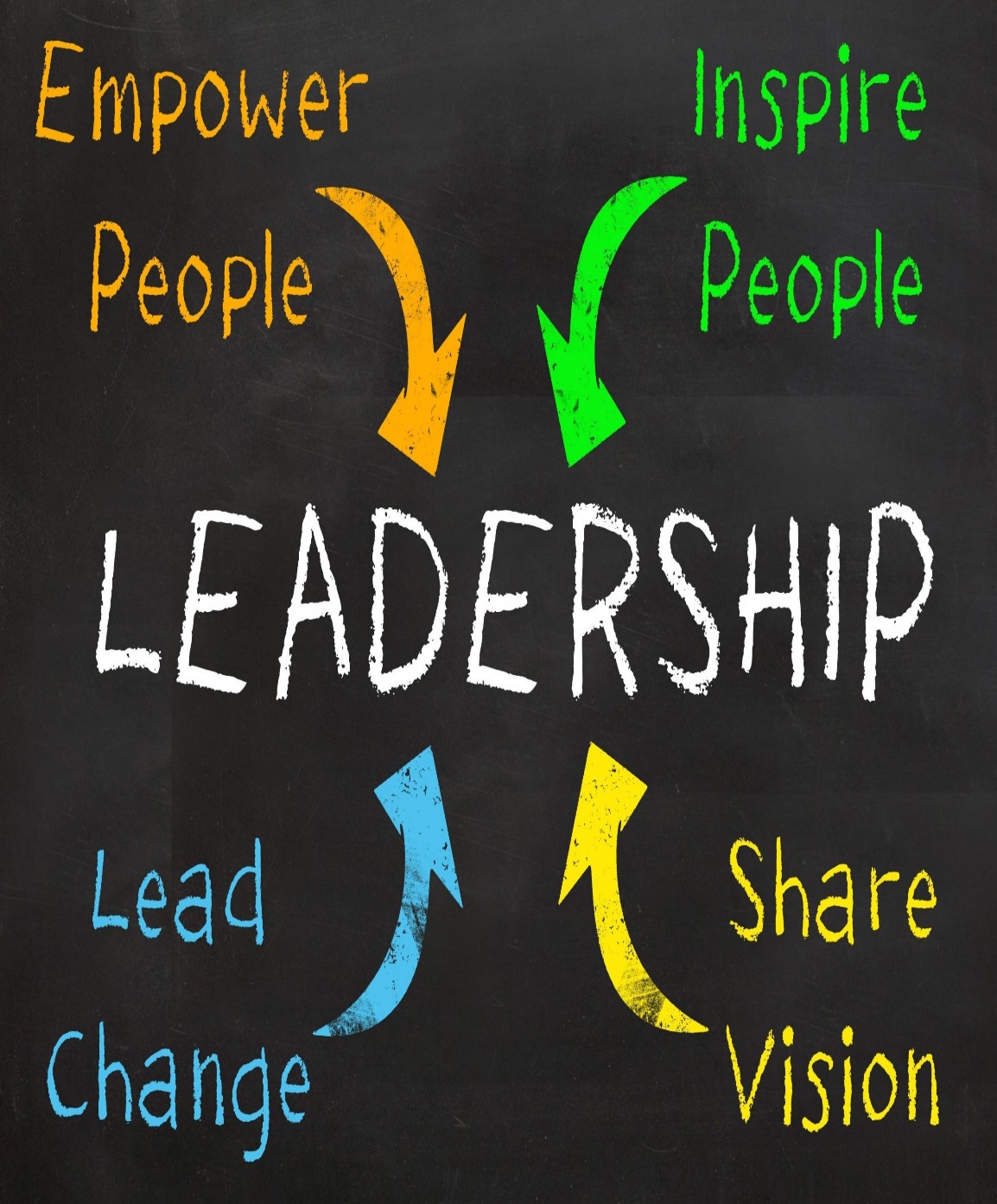 10% of Company’s Total BV Turnover will be allocated for TCB
 25,000 Fresh BV Matching Pair = 1 TCB Unit 
 Maximum 100 Units per Month
FOB TCB UNIT VALUE CALCULATION
Total Company BV Per Month X 10%
___________________________________________________
1 TCB Unit Value =
Total TCB Units of 25,000 BV Matching Pair
25,00,000 Group BV Matching / 25,000 BV Matching Pair = 100 TCB Units
100 TCB Units x Rs. 1250 TCB Value = Rs. 1,25,000/- TC Bonus
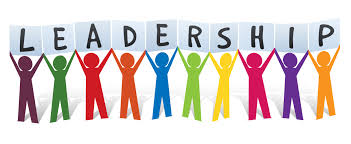 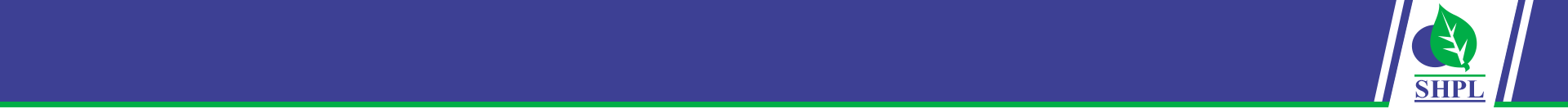 6. LEADEERSHIP BONUS (LSB): 30%
30% of the Monthly Total Company BV will be allocated to distribute Leadership Bonus (LSB)
Leadership Bonus (LSB) is Distributed amongst Qualifying Diamond up to Qualifying Crown Ambassadors
RANK
SELF
BV
TEAM BV MATCHING
SAARVASRI
DIAMOND
5%
EXECUTIVE
DIAMOND
5%
ROYAL
DIAMOND
8%
CROWN
DIAMOND
11%
EXE. CROWN
DIAMOND
14%
CROWN AMBASSADOR
17%
TMB (15%)
Team Mentoring Bonus
300
15,000
5%
2%
2%
2%
2%
2%
BDB (3%)
Business Development
500
30,000
-
3%
3%
3%
3%
3%
CEC (3%)
Child Education Bonus
600
50,000
-
-
3%
3%
3%
3%
FTB (3%)
Family Travel Bonus
700
75,000
-
-
-
3%
3%
3%
LCB (3%)
Luxury Car Bonus
800
1,50,000
-
-
-
-
3%
3%
DHB (3%)
Dream House Bonus
1000
2,50,000
-
-
-
-
-
3%
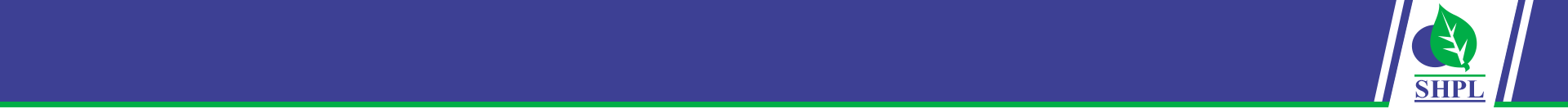 7. ROYALTY CLUB BONUS (RCB): 3%
3% of Company’s Total BV Turnover Per Month  will be allocated for RCB, to be paid Monthly
Eligibility: Must be an Active Crown Ambassador
Criteria: 1 RCB Point from Every Qualified Crown Ambassador within 3 Levels Compressed
9 Points
U
D
E
A	4 Point	B
1 Point	C
1 Point
1 Point
1 Point
FOB UNIT VALUE CALCULATION
A2
1 Point
A3
1 Point
A1
1 Point
Total Company BP Per Month  X 3%
1 RCB Unit Value =
____________________________________________________
Total RCB Units Per Month
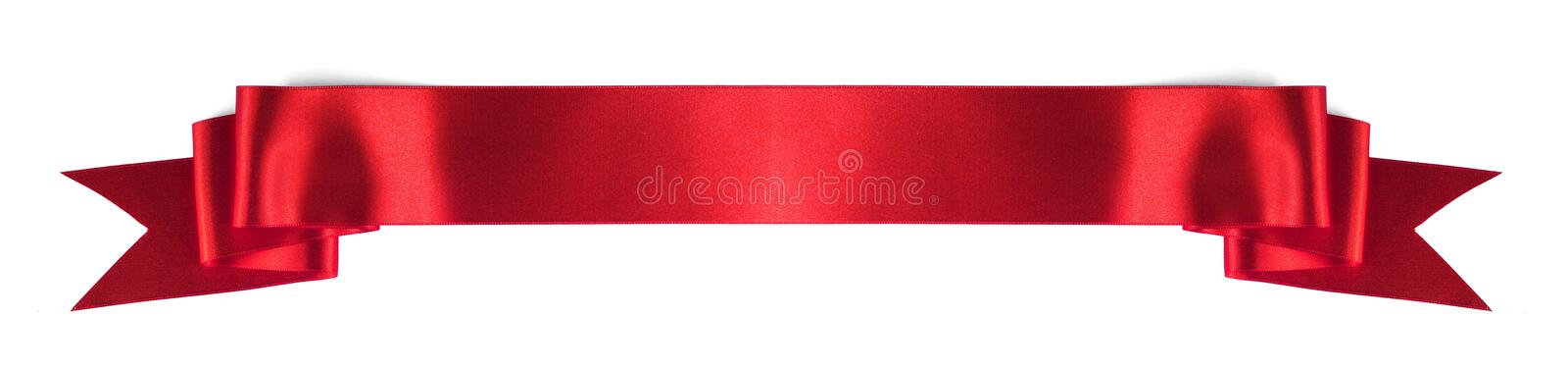 ROYAL REWARD FOR ROYAL ACHIEVERS
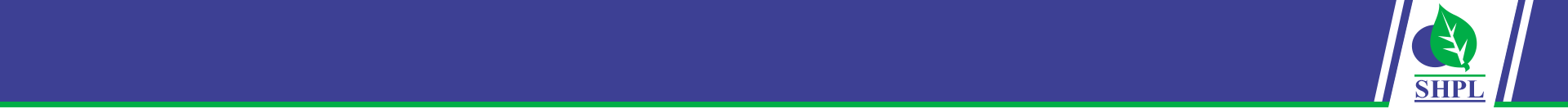 8. SUPER PERFORMANCE BONUS (SPB): 2%
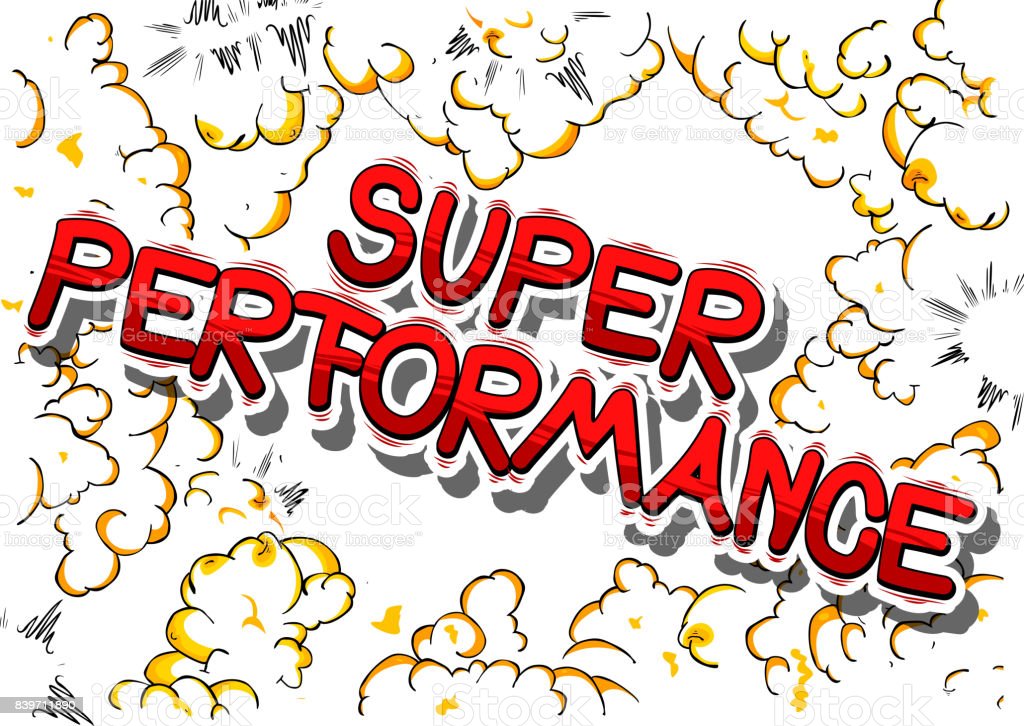 2% of Company’s Total BV Per Month will be allocated for SPB, to be paid Monthly 

Eligibility: 25,00,000 Fresh BV will be considered as 1 SPB & Personal FBV of 1750
SPB UNIT VALUE CALCULATION
Total Company BV Per Month  X 2%
____________________________________________________
1 SPB Unit Value =
Total SPB Units Per Month
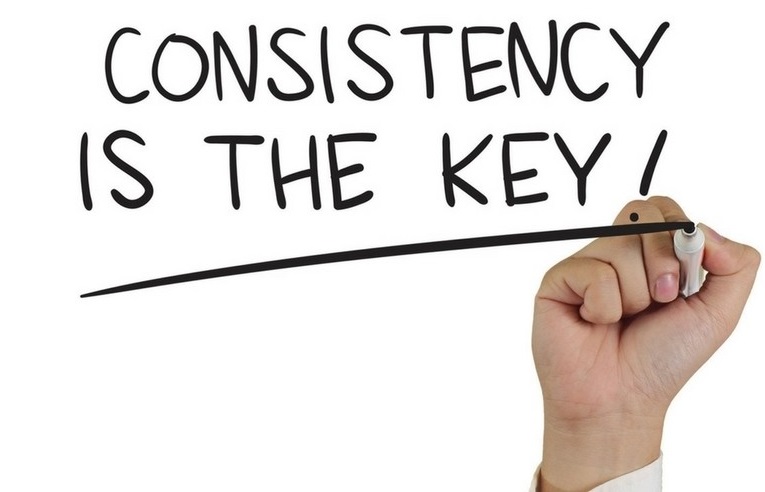 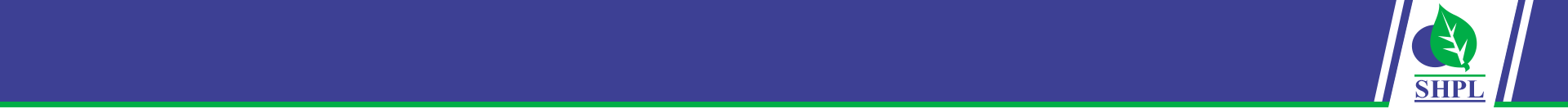 DOUBLE CROWN AMBASSADOR
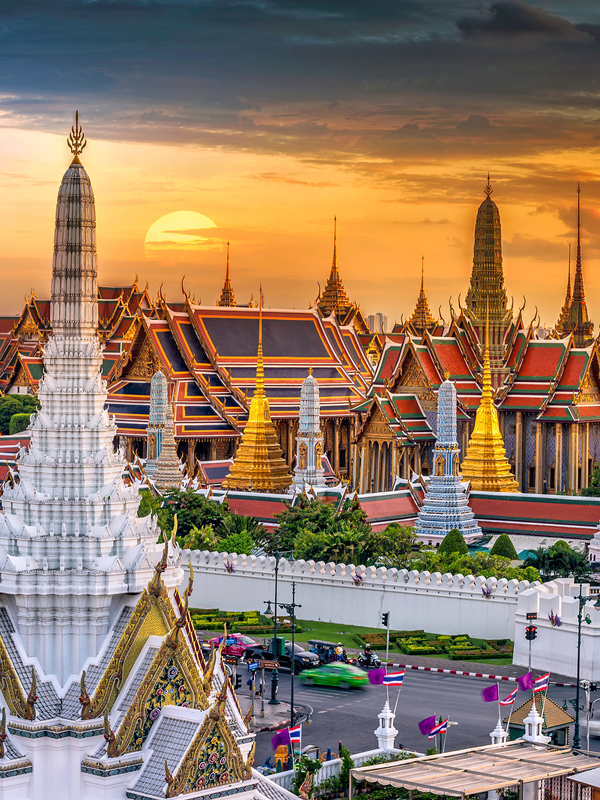 YOU
1250 PBV
LEFT
RIGHT
5,00,000 GBV
5,00,000 GBV
YOUR REWARD
4N/5D
INTERNATIONAL TOUR OF THAILAND
Fresh BV Per Month
 Reward is One-Time
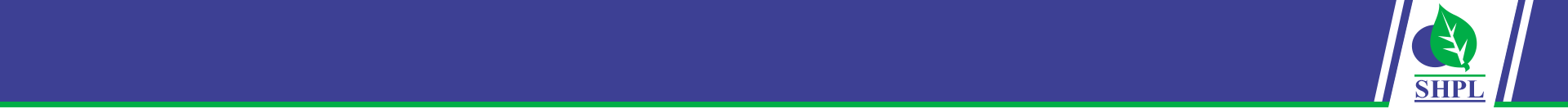 TRIPLE CROWN AMBASSADOR
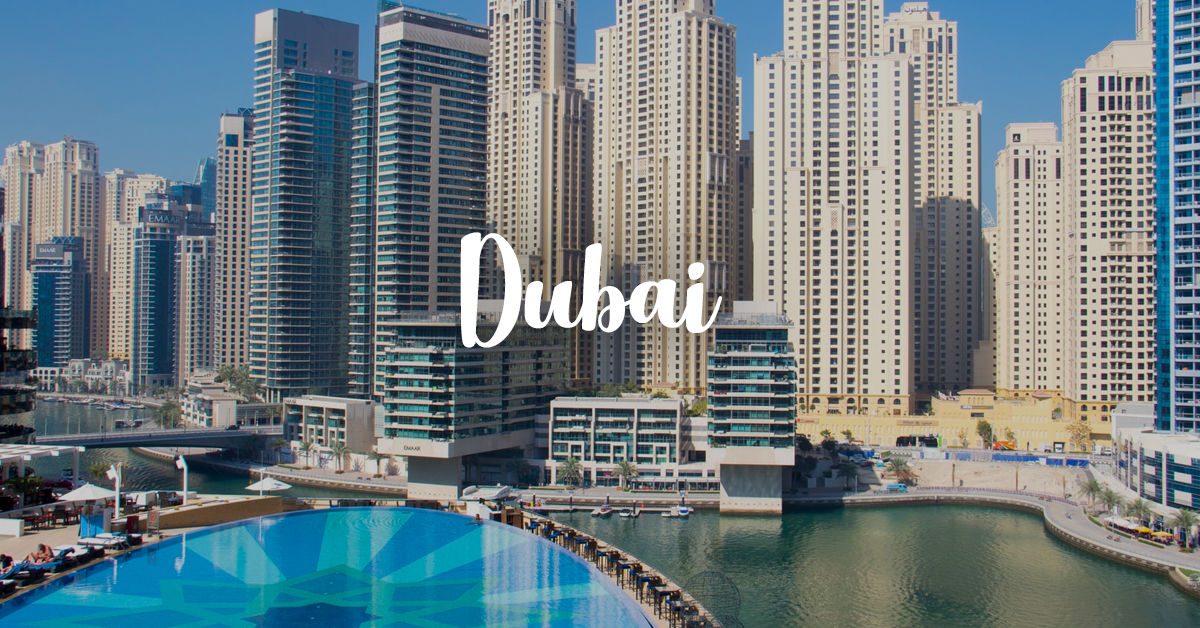 YOU
1500 PBV
LEFT
RIGHT
10,00,000 GBV
10,00,000 GBV
YOUR REWARD
4N/5D
INTERNATIONAL TOUR OF DUBAI
Fresh BV Per Month
 Reward is One-Time
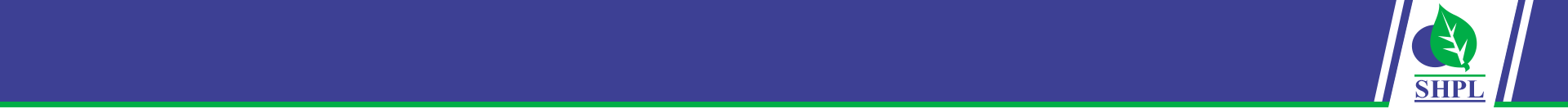 UNIVERSAL CROWN AMBASSADOR
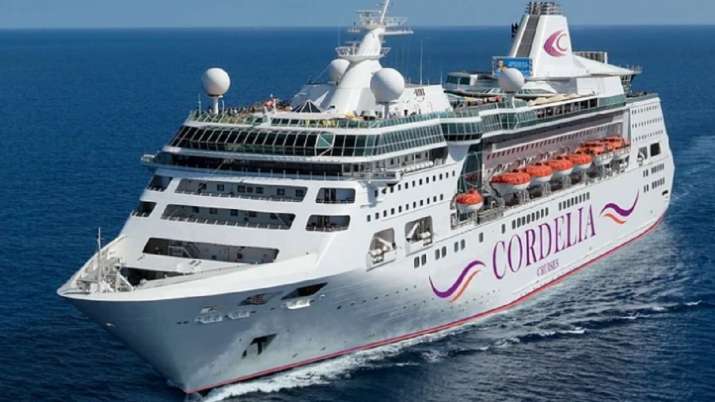 YOU
1750 PBV
LEFT
RIGHT
25,00,000 GBV
25,00,000 GBV
YOUR REWARD
VACATION FOR 1 IN
STAR CRUISE
Fresh BV Per Month
 Reward is One-Time
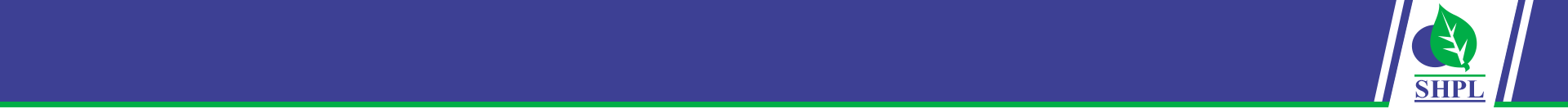 DOUBLE UNIVERSAL CROWN AMBASSADOR
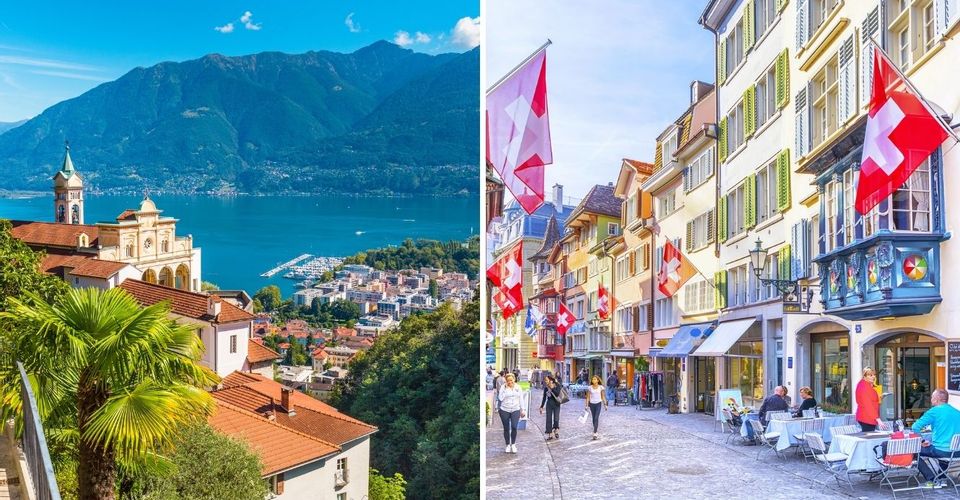 YOU
2000 PBV
LEFT
RIGHT
50,00,000 GBV
50,00,000 GBV
YOUR REWARD
4N/5D
INTERNATIONAL HOLIDAY OF 
SWITZERLAND
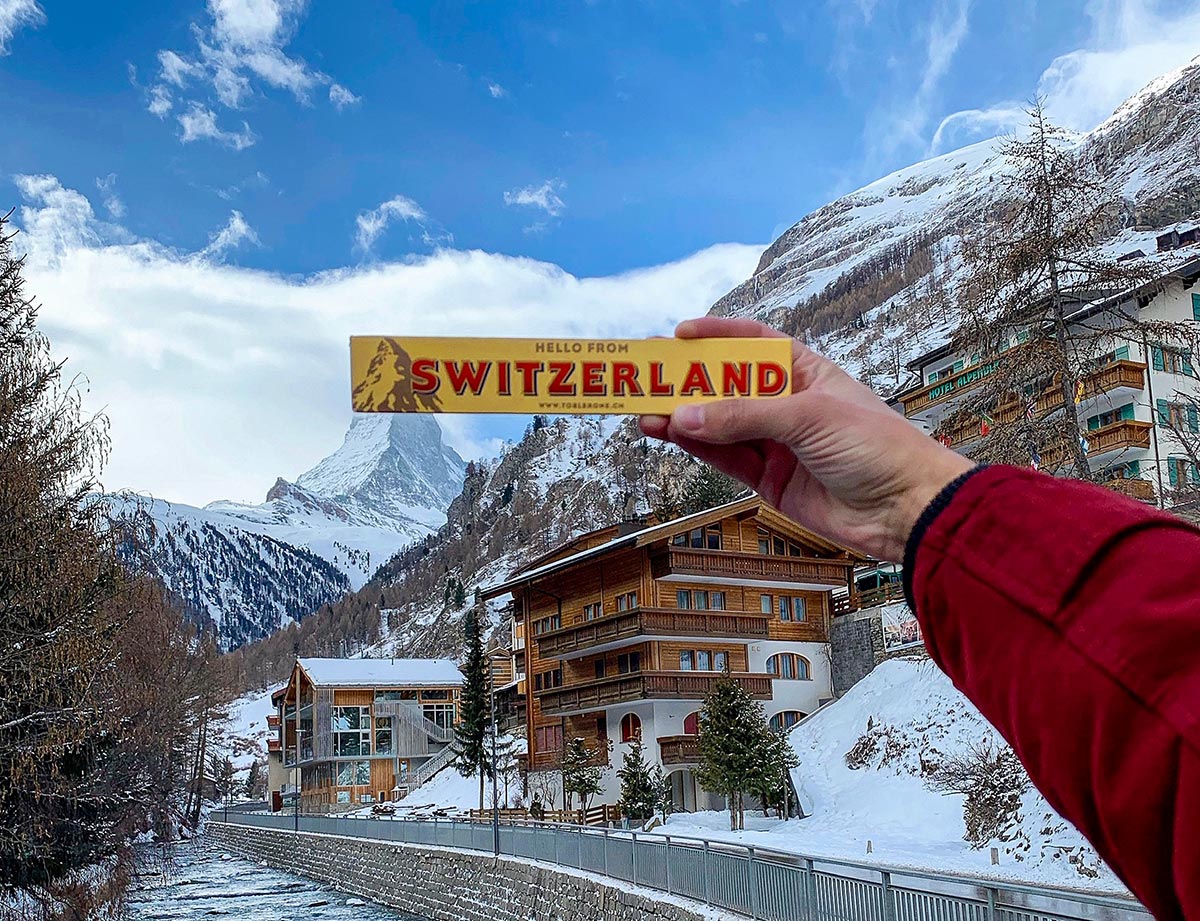 Fresh BV Per Month
 Reward is One-Time
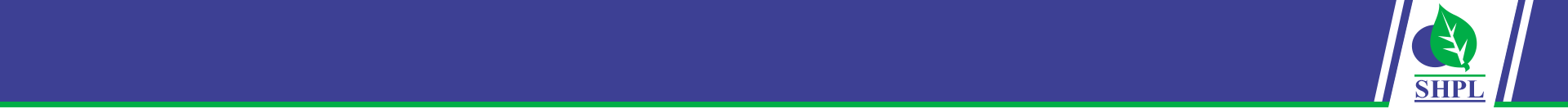 PRESIDENTIAL CLUB DIRECTOR
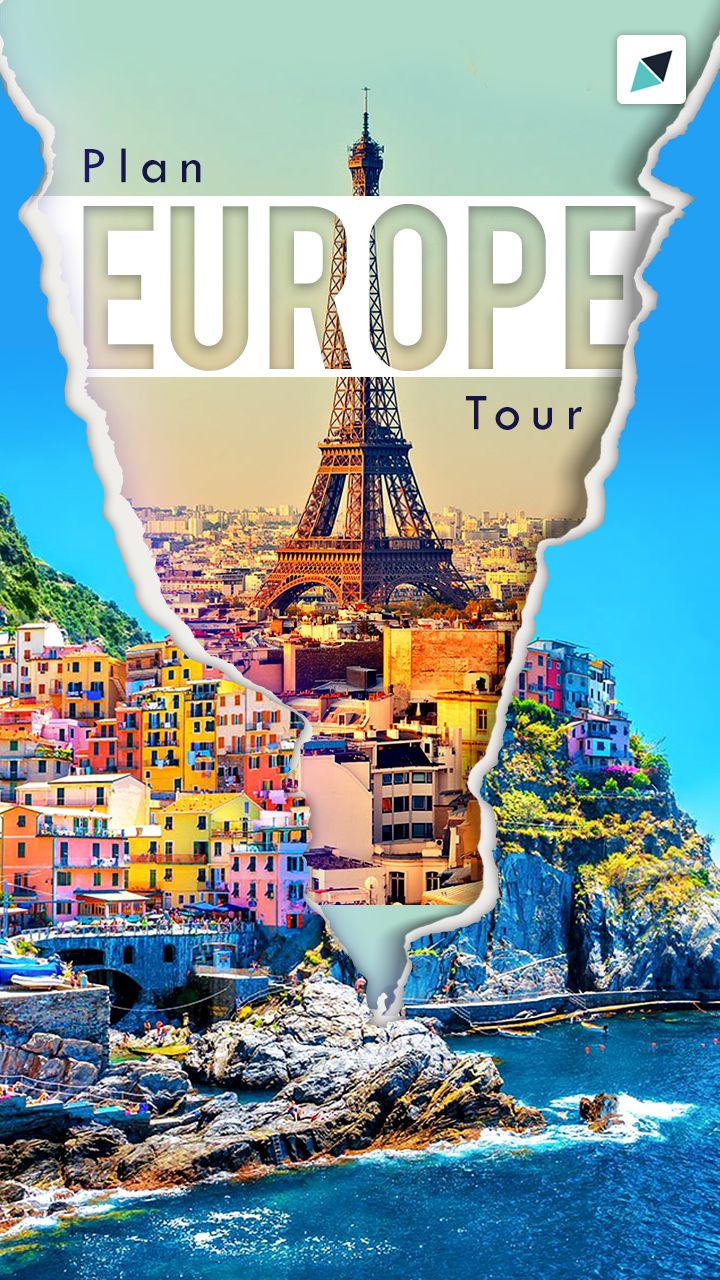 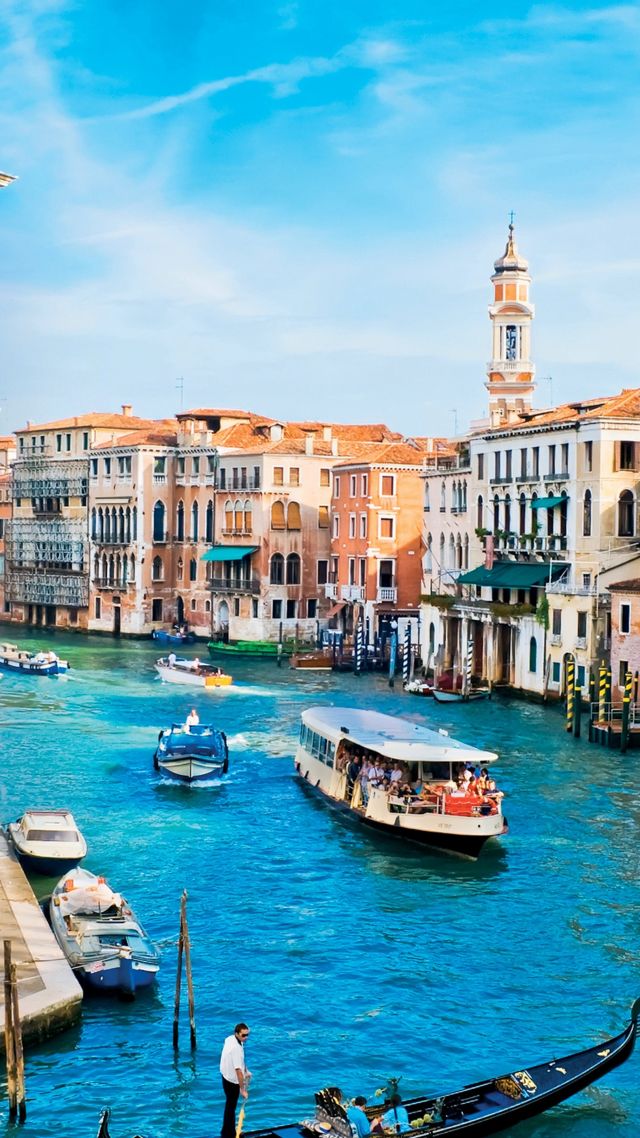 YOU
2250 PBV
LEFT
RIGHT
100,00,000 GBV
100,00,000 GBV
YOUR REWARD
7N/8D
INTERNATIONAL TOUR OF 
EUROPE
Fresh BV Per Month
 Reward is One-Time
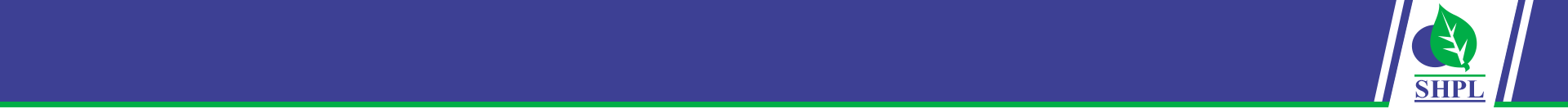 ROYAL PRESIDENTIAL CLUB DIRECTOR
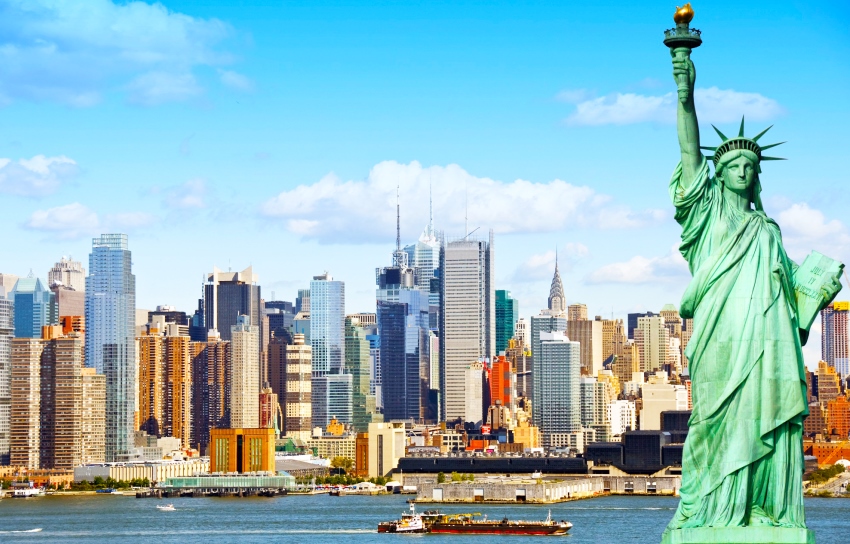 YOU
2500 PBV
LEFT
RIGHT
250,00,000 GBV
250,00,000 GBV
YOUR REWARD
7N/8D
INTERNATIONAL TOUR OF 
USA / AUSTRALIA
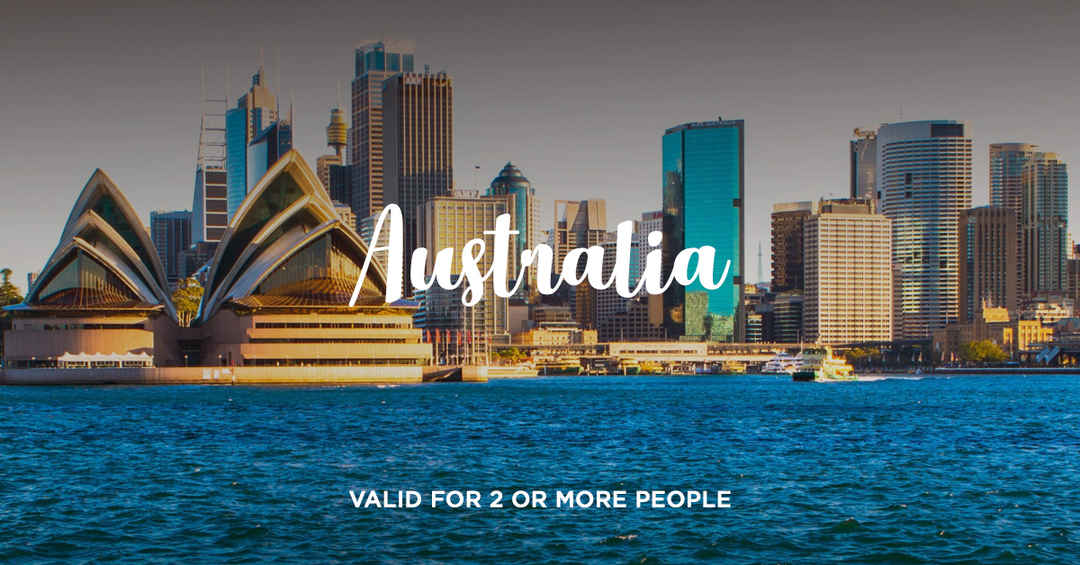 Fresh BV Per Month
 Reward is One-Time
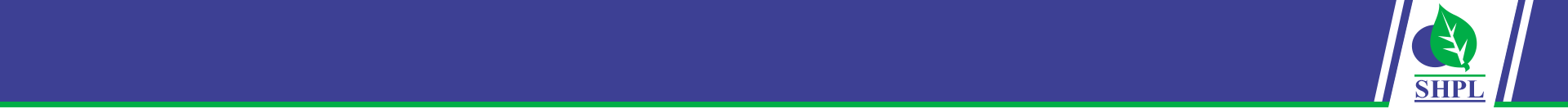 SHPL BRAND AMBASSADOR
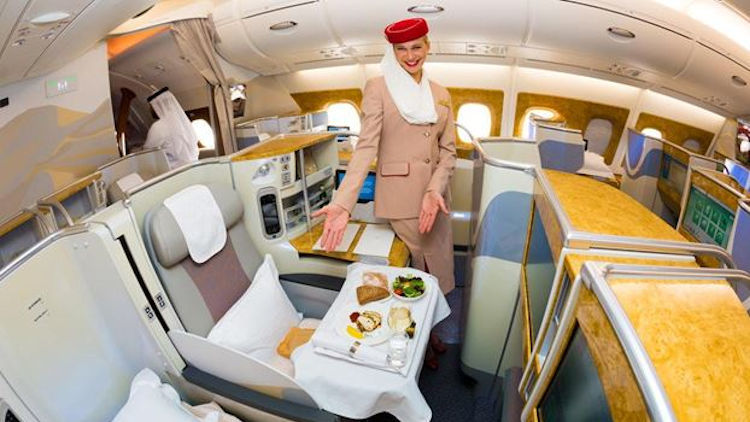 YOU
3000 PBV
LEFT
RIGHT
500,00,000 GBV
500,00,000 GBV
YOUR REWARD
12N / 13D 
MEMORABLE HOLIDAY OF 
WORLD TOUR
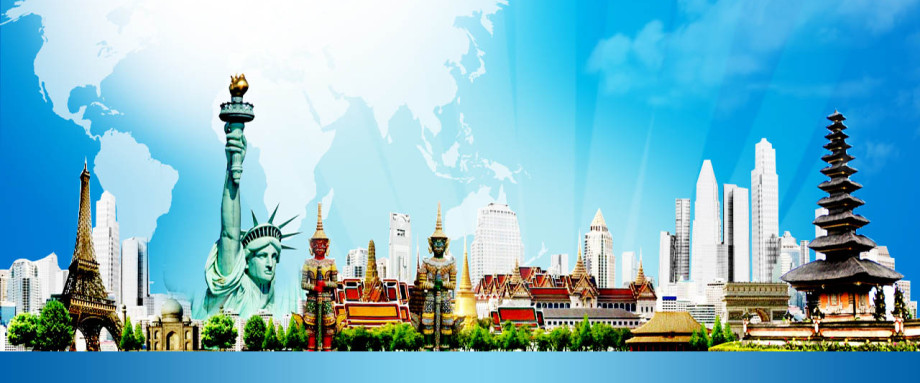 Fresh BV Per Month
 Reward is One-Time
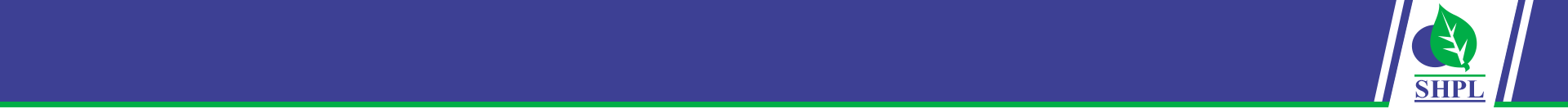 SHPL FAMILY SAVER SCHEME
If any SHPL Active Independent Business Associate (IBA) meets with an unfortunate casualty and looses his / her life due to An Accidental Death, his/her Nominee will be  compensated with 2% of the Total BV of the Company for that particular month,  provided that the distributor should have maintained self Re-purchase of 1000 BV  in three consecutive months prior to the month of death.
In case of more than one incident, the same will be distributed among the different member’s nominee.
ABOUT SAARVASRI HERBS
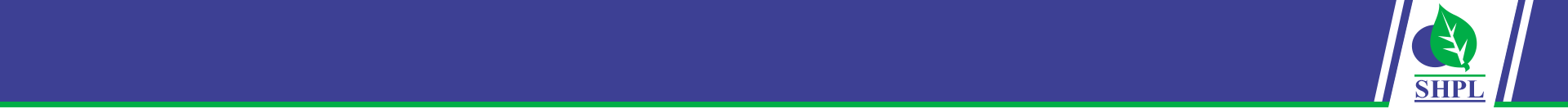 TRAINING PROGRAMS & EVENTS
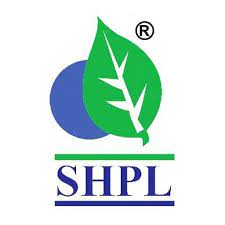 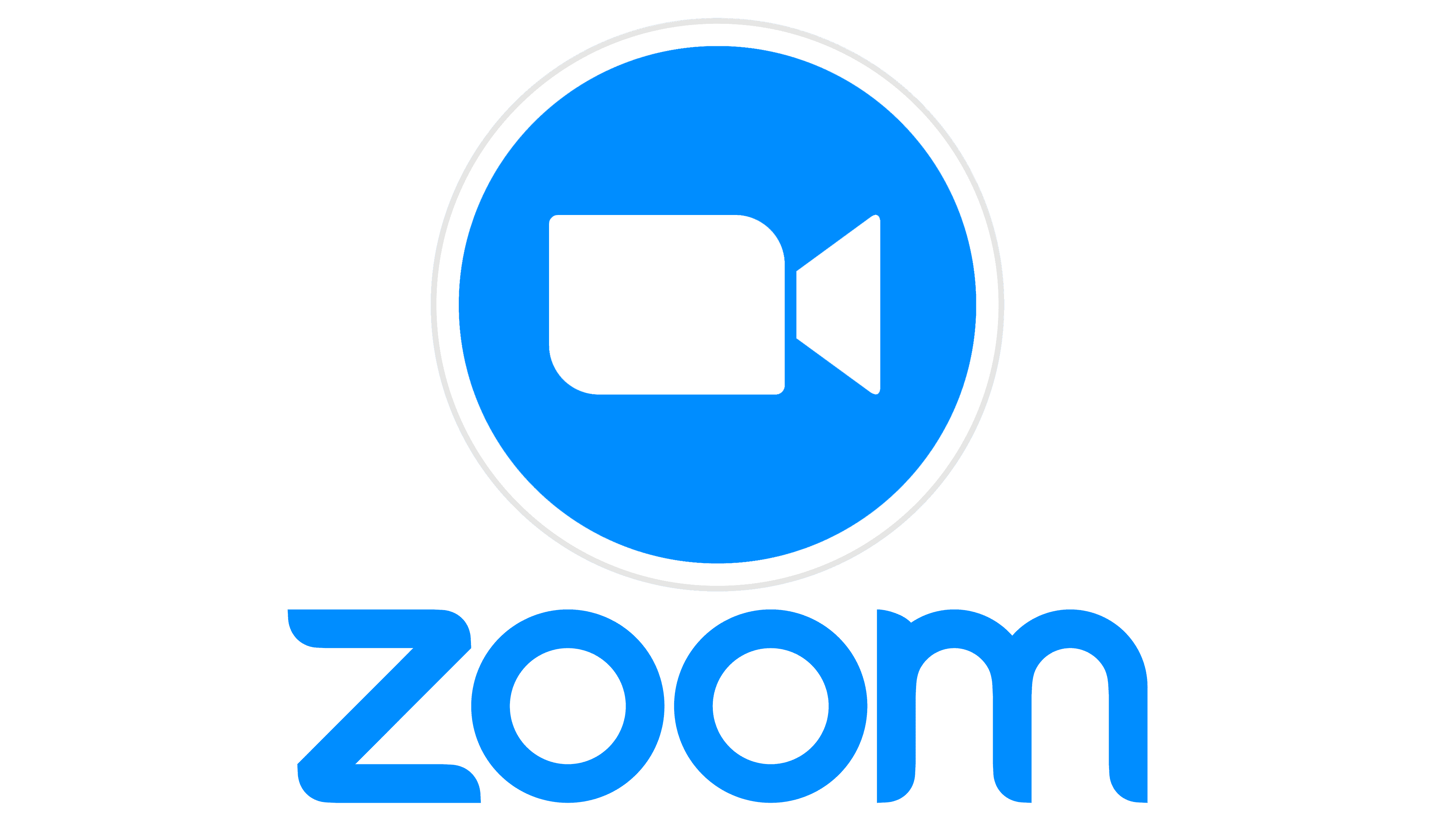 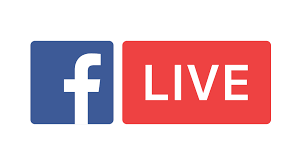 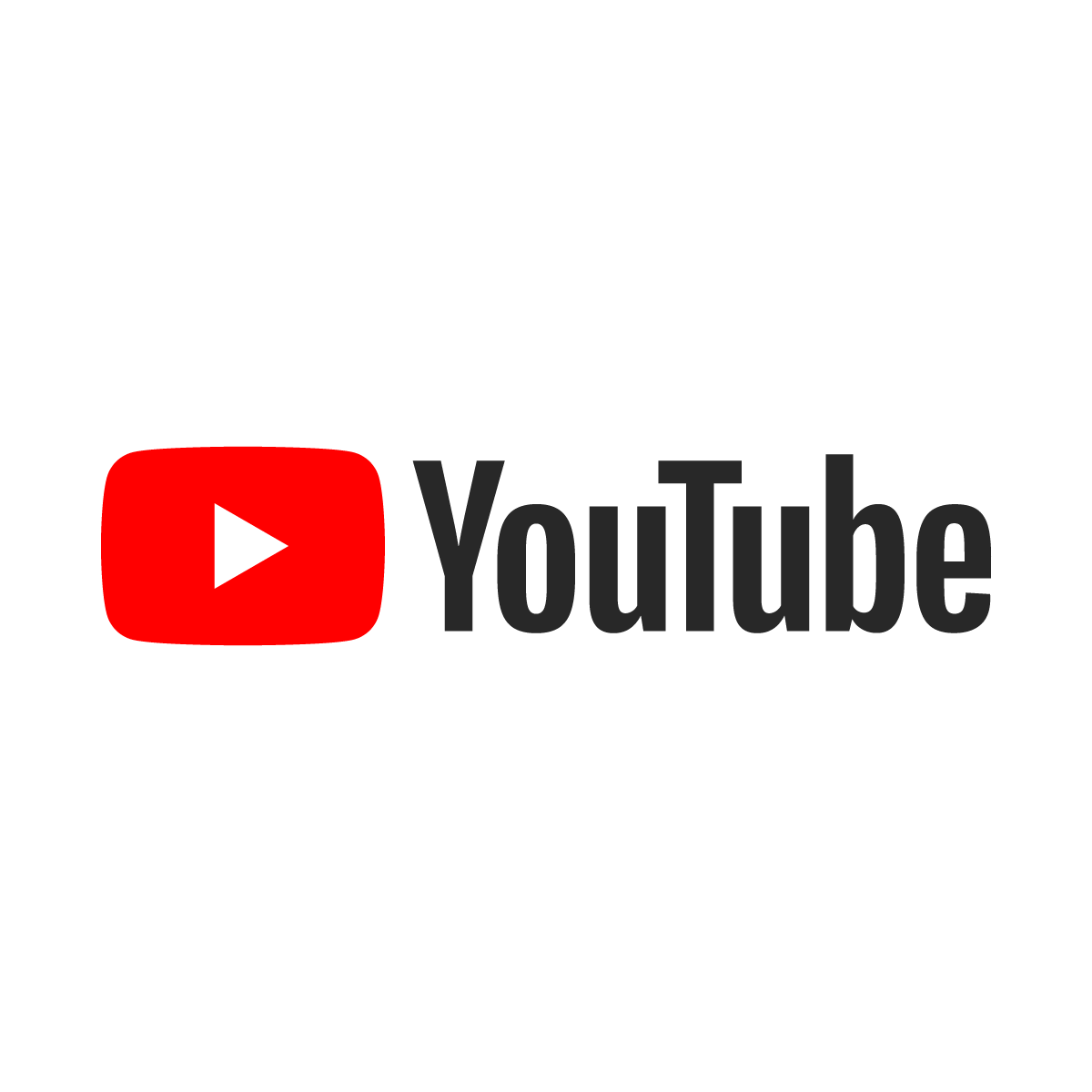 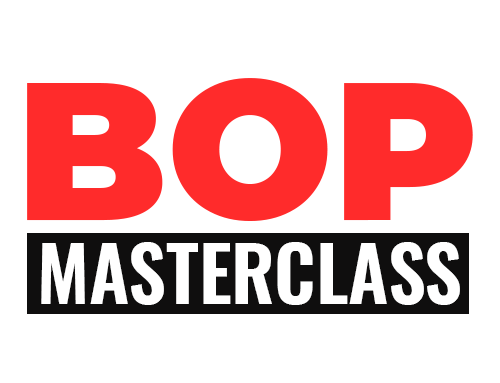 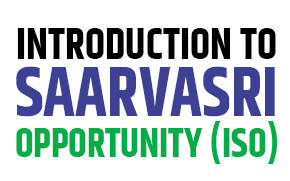 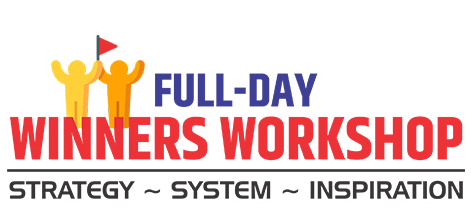 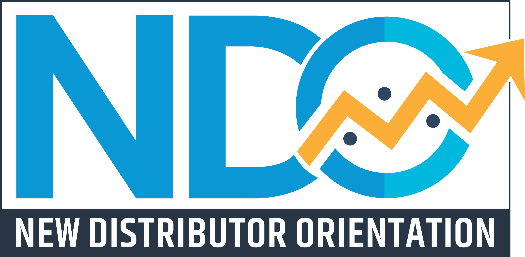 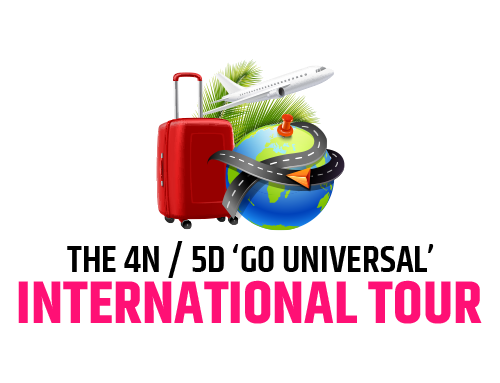 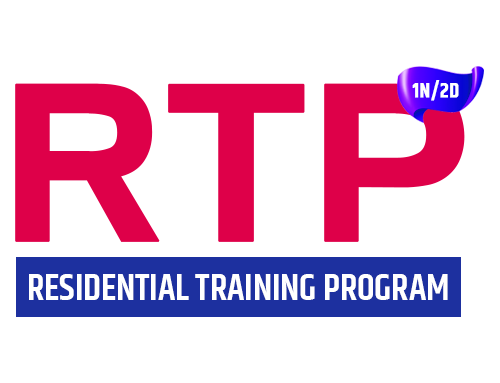 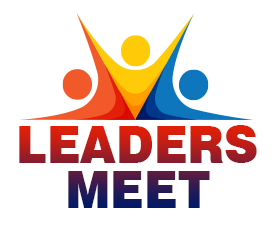 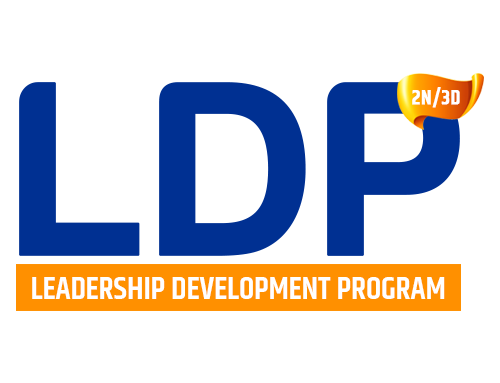 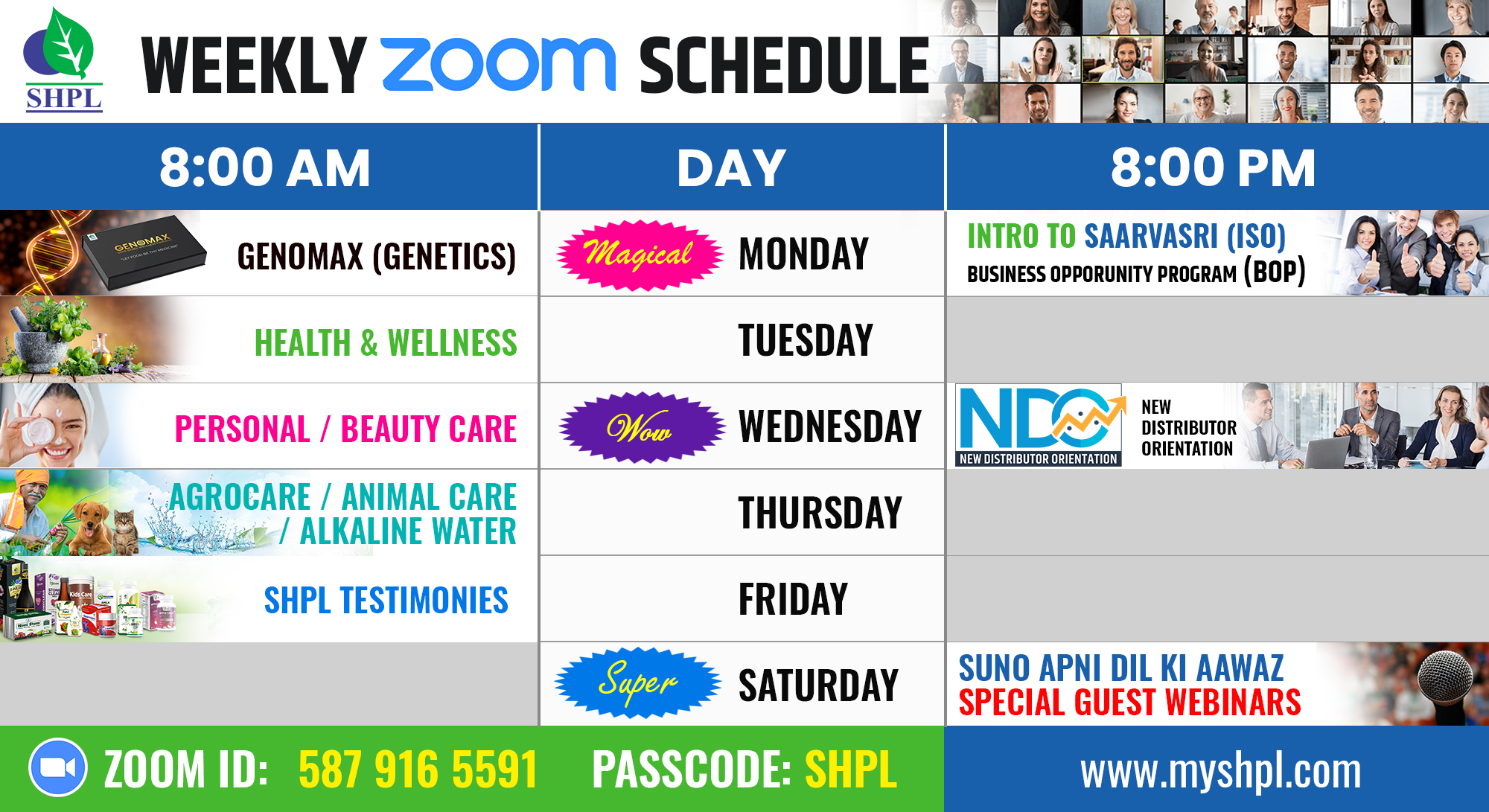 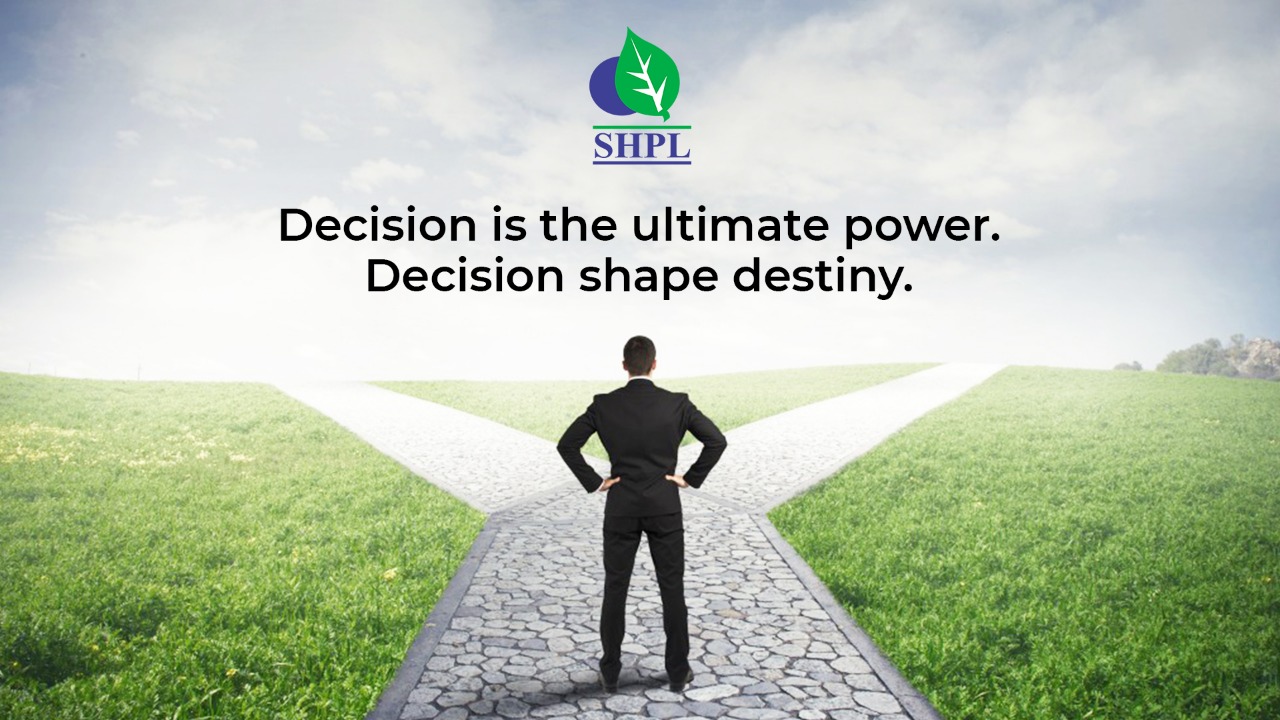 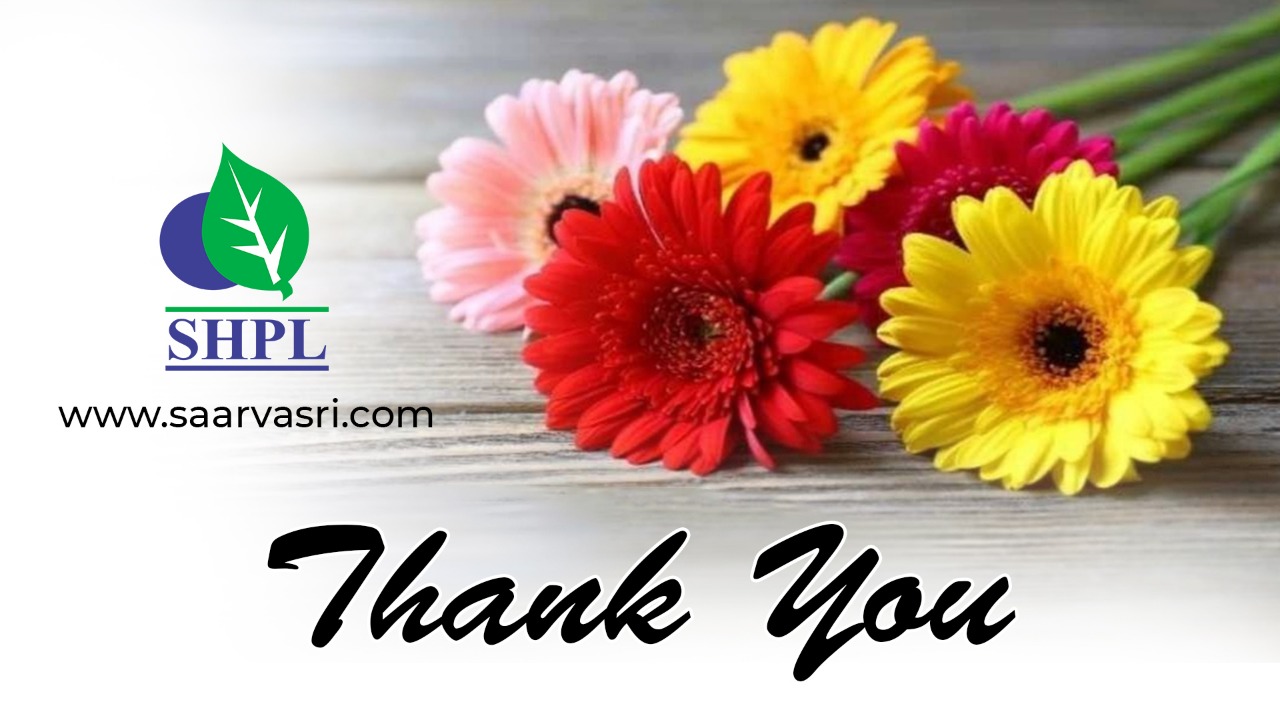